CHARLESTON/DORCHESTER COUNTY LINE RE-ESTABLISHMENT
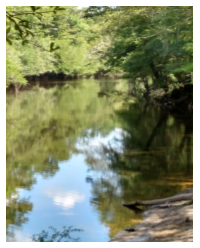 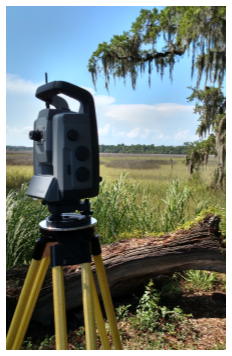 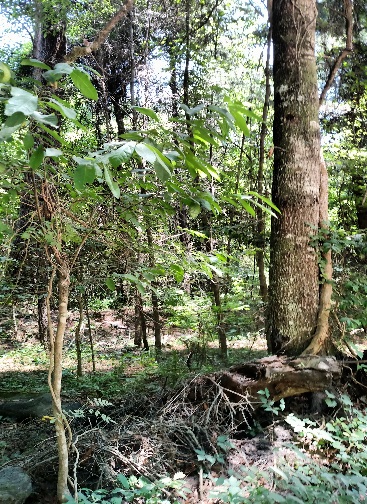 PROJECT:
In 2014, South Carolina Geodetic Survey was asked by Charleston and Dorchester counties to assist in re-establishing their common boundary along County Line Road.
David Ballard, PLS
Revenue and Fiscal Affairs
SC Geodetic Survey
2014-2016
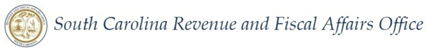 CHARLESTON/DORCHESTER COUNTY LINE RE-ESTABLISHMENT
Act 346 of 1897 “AN ACT to establish Dorchester County” and Code of Laws of South Carolina 1902:
… lying north of the public road leading from Parker’s Ferry upon the Edisto River to a public landing known as Loundes Landing upon Rantowles Creek…
Act 346 of 1897 “AN ACT to establish Dorchester County”
Act 346 of 1897 “AN ACT to establish Dorchester County”
Act 171 of 1911:
Act 165 of 1953 and Code of Laws of South Carolina 1962:
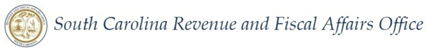 CHARLESTON/DORCHESTER COUNTY LINE RE-ESTABLISHMENT
… lying north of the public road leading from Parker’s Ferry upon the Edisto River to a public landing known as Lowndes Landing upon Rantowles Creek…
Act 346 of 1897 “AN ACT to establish Dorchester County” and Code of Laws of South Carolina 1902:
Act 171 of 1911:
Act 165 of 1953 and Code of Laws of South Carolina 1962:
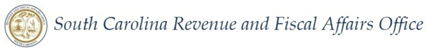 CHARLESTON/DORCHESTER COUNTY LINE RE-ESTABLISHMENT
… lying north of the public road leading from Parker’s Ferry upon the Edisto River to a public landing known as Lowndes Landing upon Rantowles Creek…
Parker’s Ferry
Public Road
Lownde’s Landing
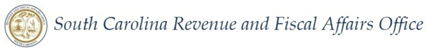 CHARLESTON/DORCHESTER COUNTY LINE RE-ESTABLISHMENT
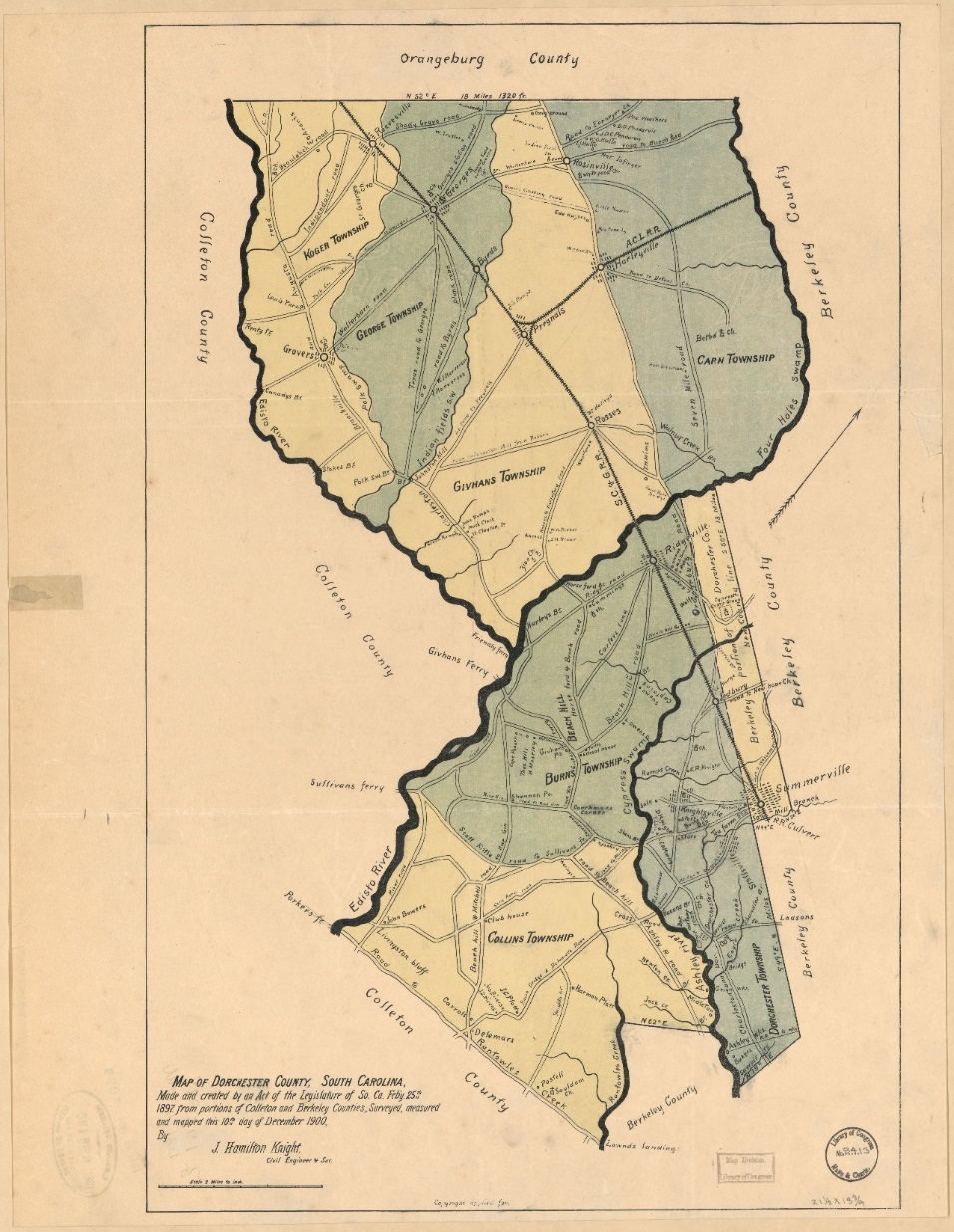 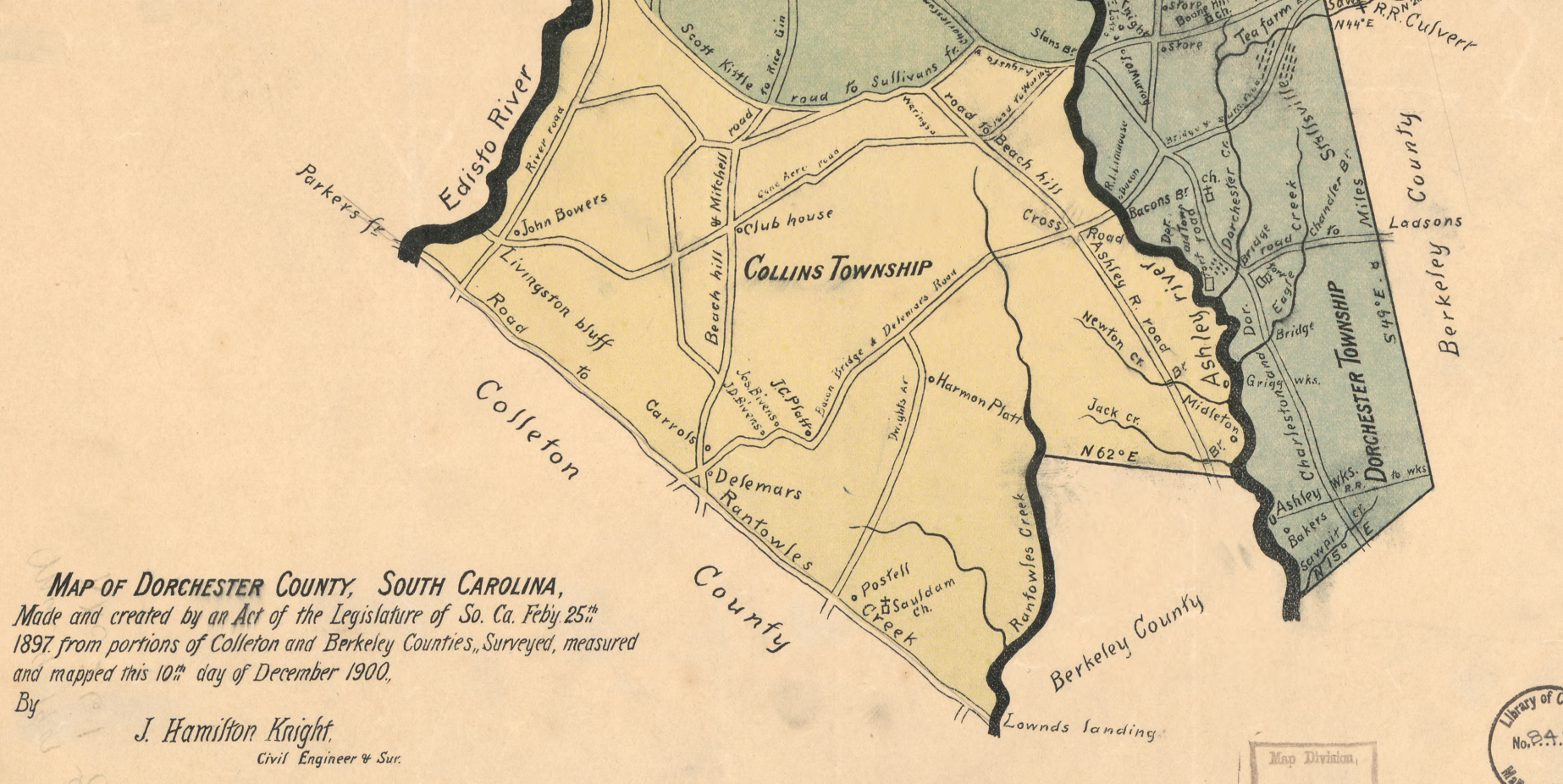 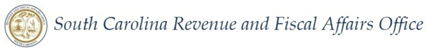 CHARLESTON/DORCHESTER COUNTY LINE RE-ESTABLISHMENT
Act 346 of 1897 “AN ACT to establish Dorchester County” and Code of Laws of South Carolina 1902:
… lying north of the public road leading from Parker’s Ferry upon the Edisto River to a public landing known as Lowndes Landing upon Rantowles Creek…
… Beginning at a point on Rantowles Creek, where the Dorchester and Colleton county lines now come together; then running west along the lines [sic] between Dorchester and Colleton county to Edisto River; …
Act 171 of 1911:   Annexation of a portion of Colleton County into Charleston County
Act 165 of 1953 and Code of Laws of South Carolina 1962:
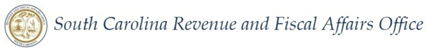 CHARLESTON/DORCHESTER COUNTY LINE RE-ESTABLISHMENT
Parker’s Ferry
Public Road
Lownde’s Landing
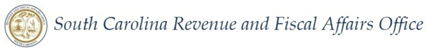 CHARLESTON/DORCHESTER COUNTY LINE RE-ESTABLISHMENT
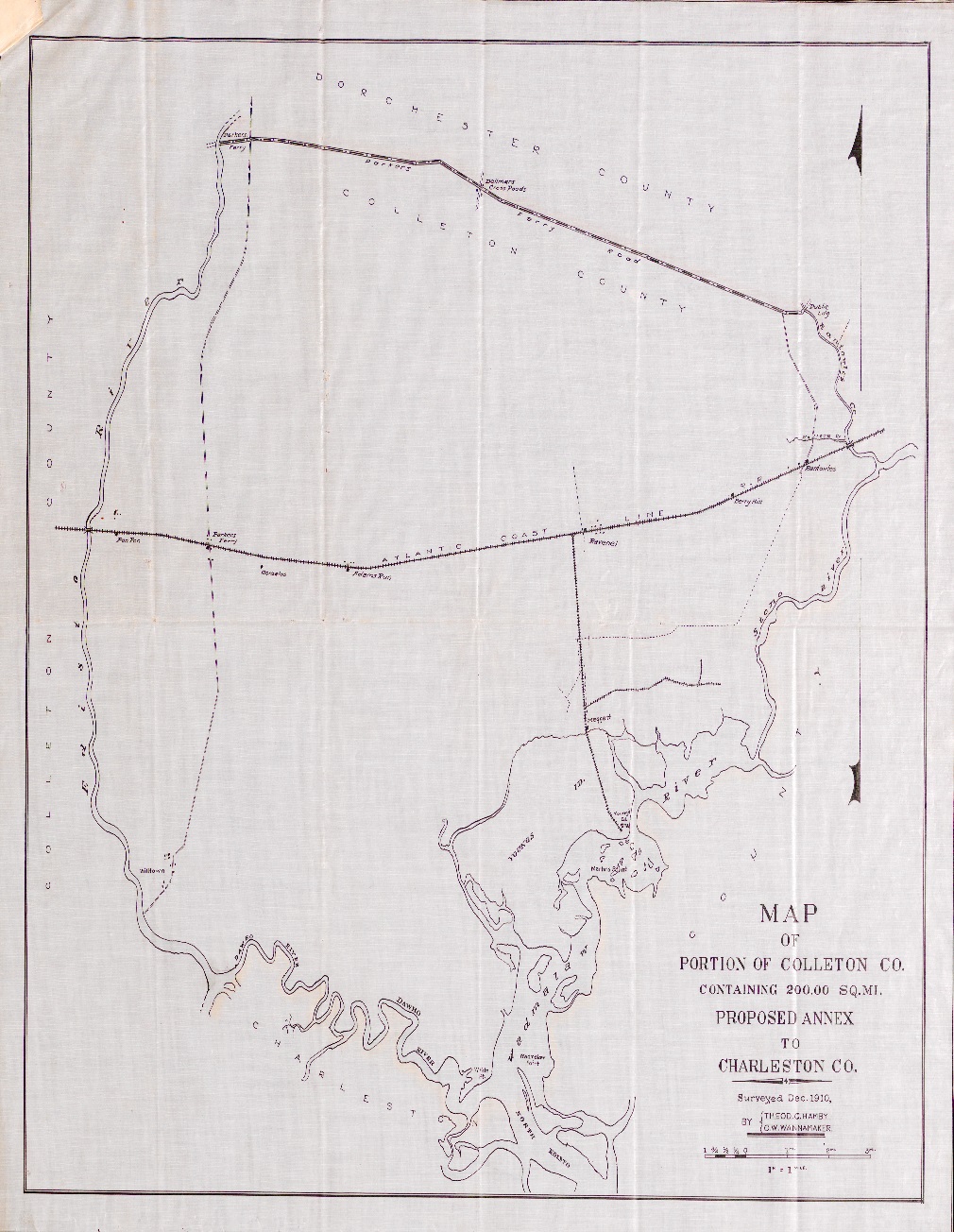 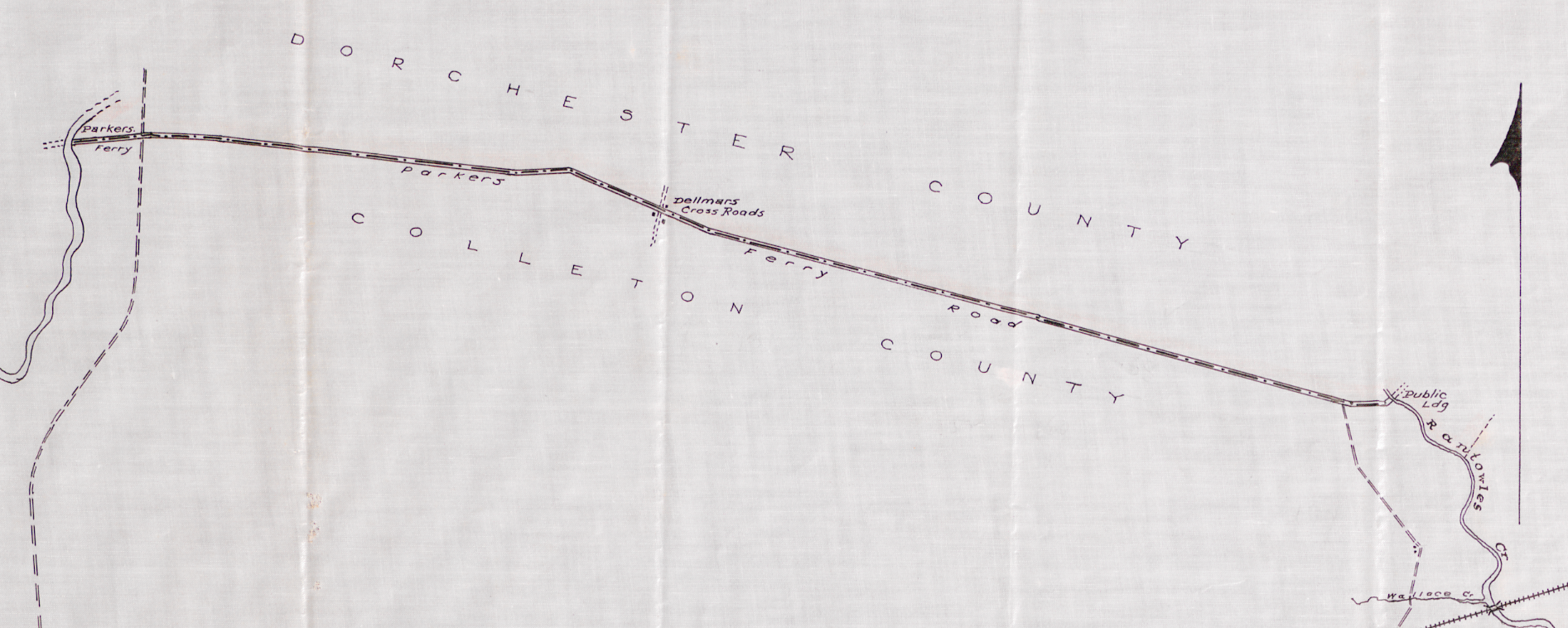 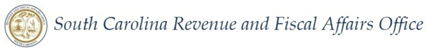 CHARLESTON/DORCHESTER COUNTY LINE RE-ESTABLISHMENT
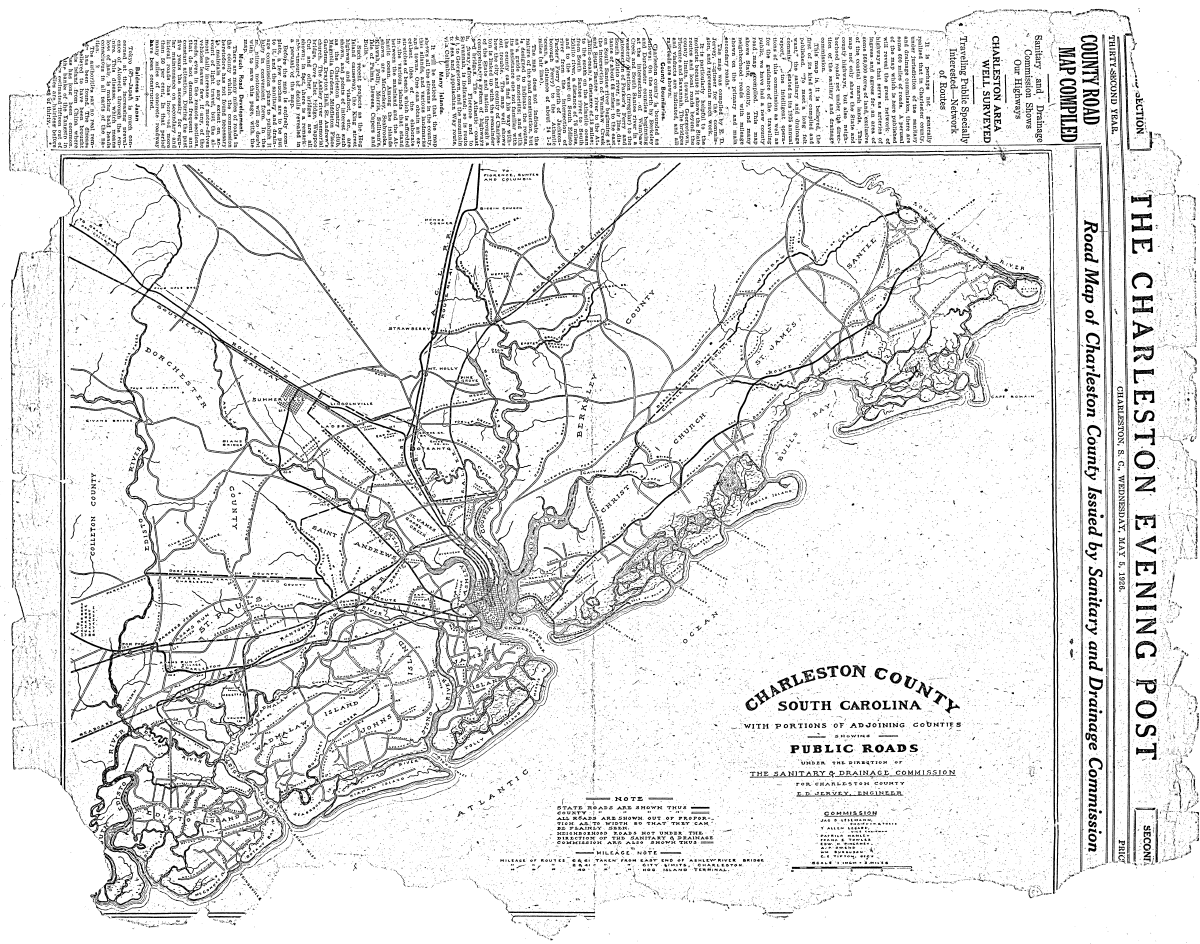 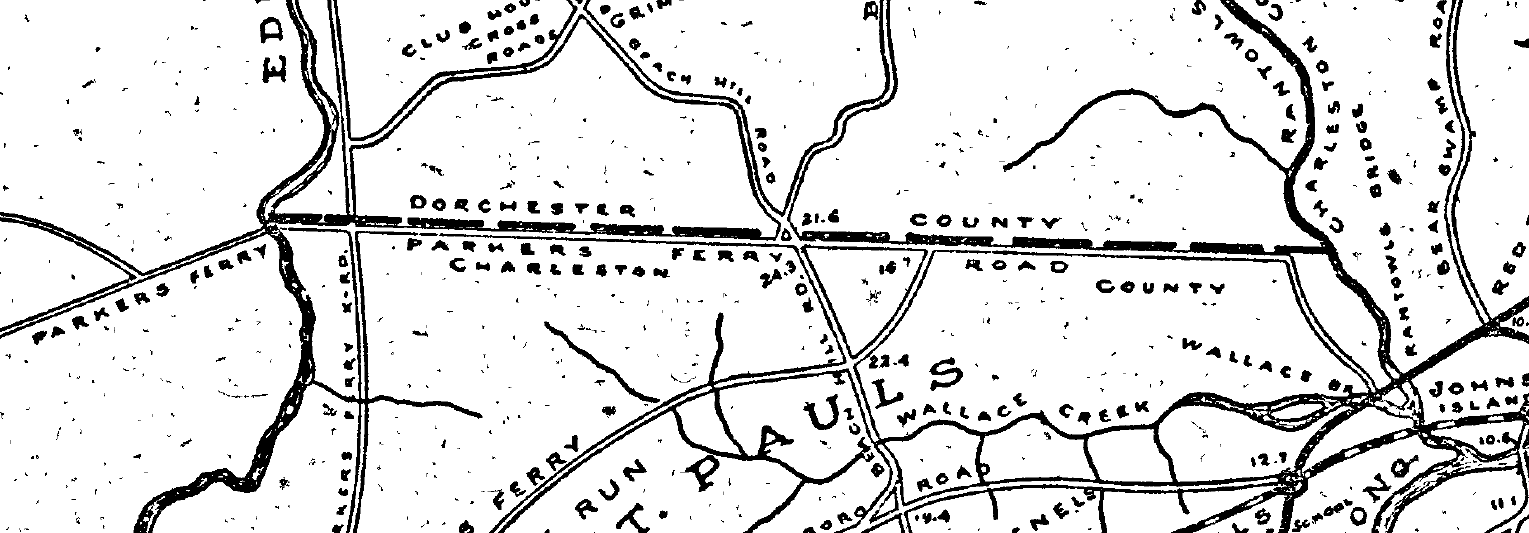 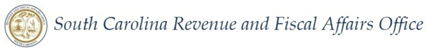 CHARLESTON/DORCHESTER COUNTY LINE RE-ESTABLISHMENT
Act 346 of 1897 “AN ACT to establish Dorchester County” and Code of Laws of South Carolina 1902:
… lying north of the public road leading from Parker’s Ferry upon the Edisto River to a public landing known as Lowndes Landing upon Rantowles Creek…
Act 171 of 1911:
… Beginning at a point on Rantowles Creek, where the Dorchester and Colleton county lines now come together; then running west along the lines [sic] between Dorchester and Colleton county to Edisto River; …
… where the Dorchester County line intersects the Edisto River; thence easterly along the center line of the Parker’s Ferry Road to the intersection with Rantowles Creek; thence northerly up Rantowles Creek …
Act 165 of 1953 and Code of Laws of South Carolina 1962:
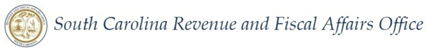 CHARLESTON/DORCHESTER COUNTY LINE RE-ESTABLISHMENT
…along the center line of the Parker’s Ferry Road to the intersection with Rantowles Creek…
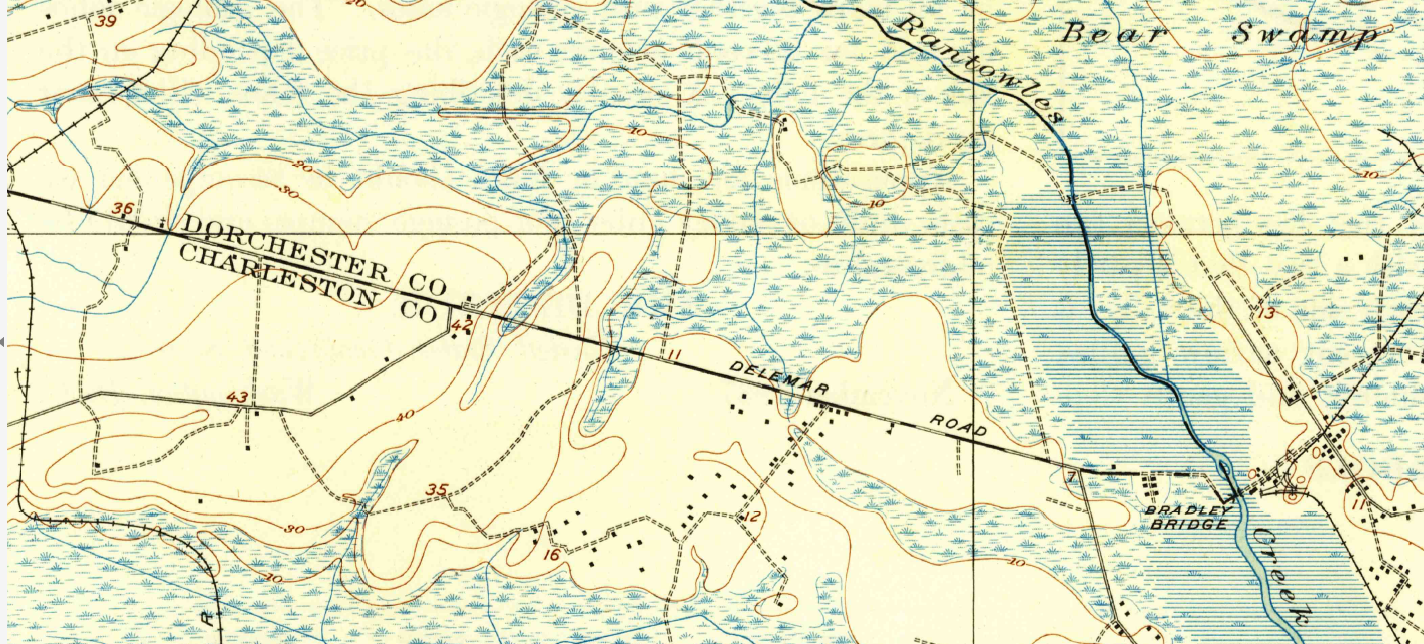 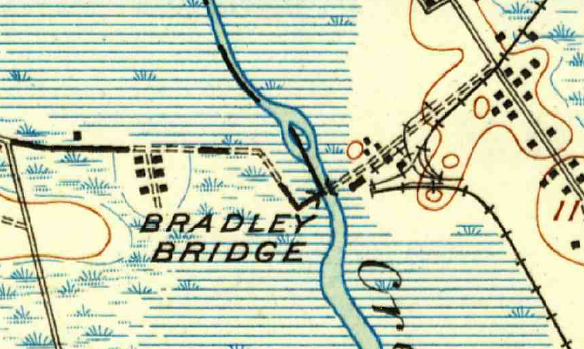 Lownde’s Landing
Bradley’s Bridge
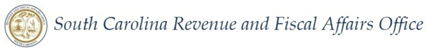 CHARLESTON/DORCHESTER COUNTY LINE RE-ESTABLISHMENT
North of the Public Road
vs
Center Line of the Road
Lownde’s Landing
vs
Bradley’s Bridge
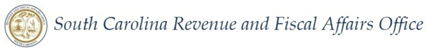 BULOW LANDING aka LOWNDE’S LANDING
…to a public landing known as Lowndes Landing upon Rantowles Creek…
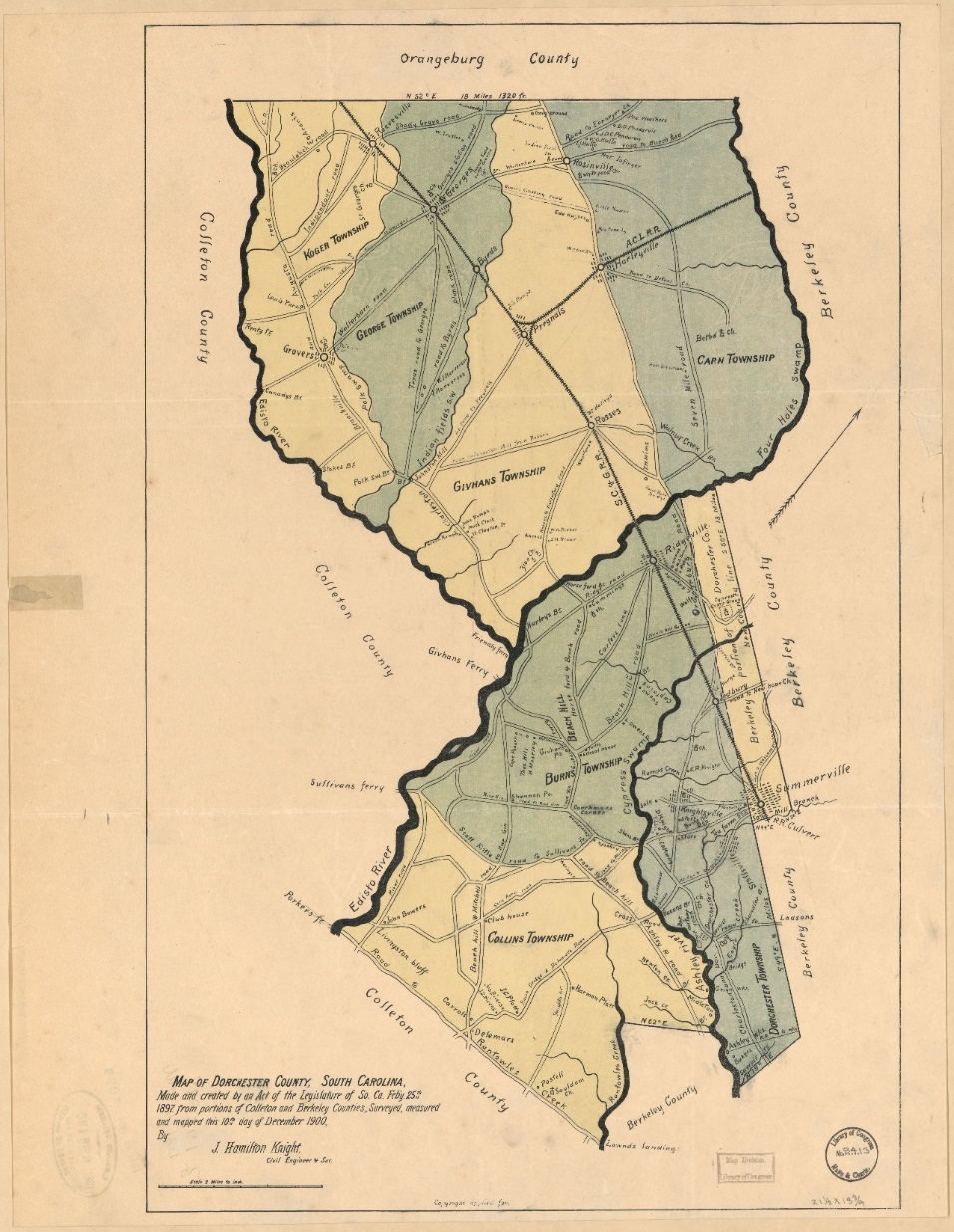 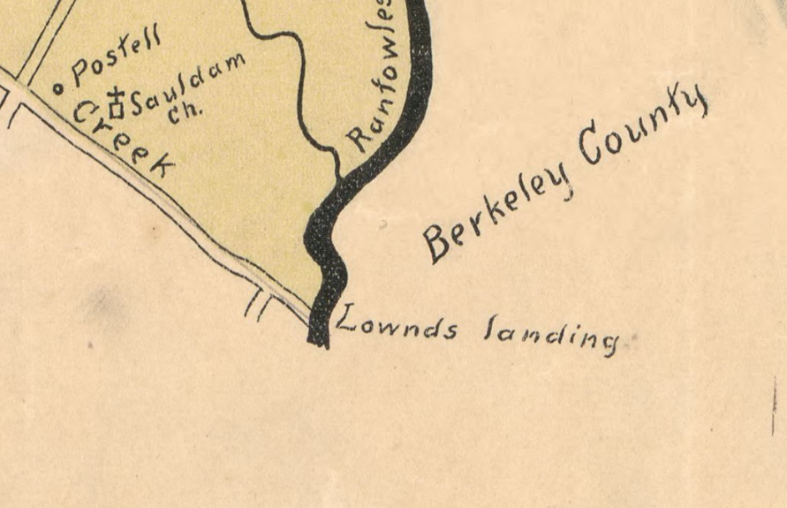 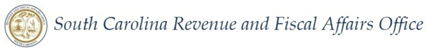 BULOW LANDING aka LOWNDE’S LANDING
…to a public landing known as Lowndes Landing upon Rantowles Creek…
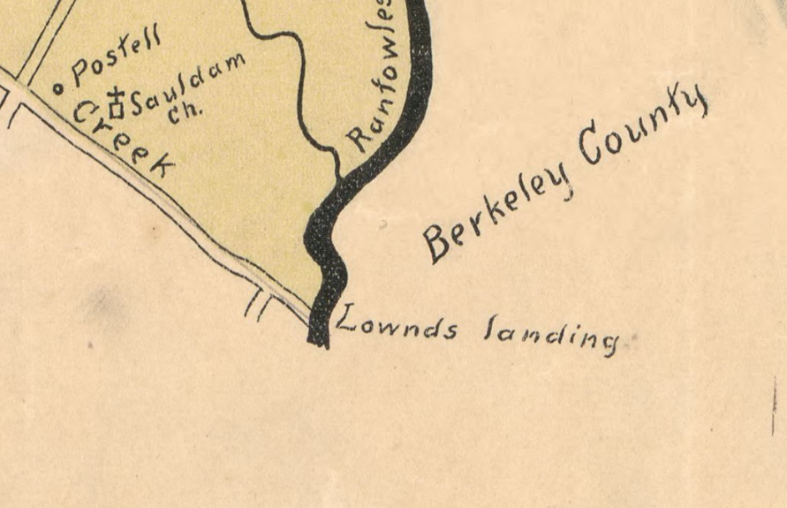 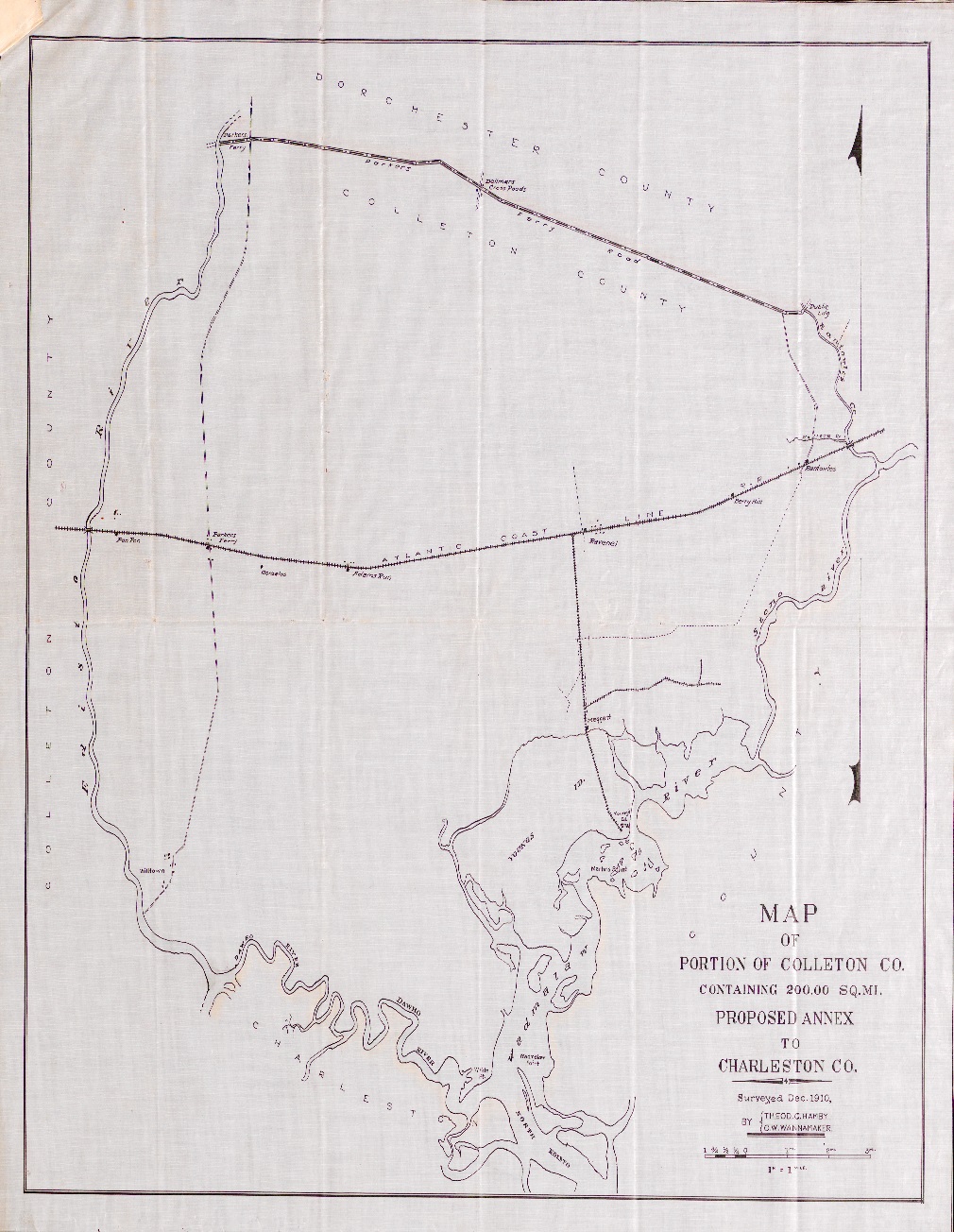 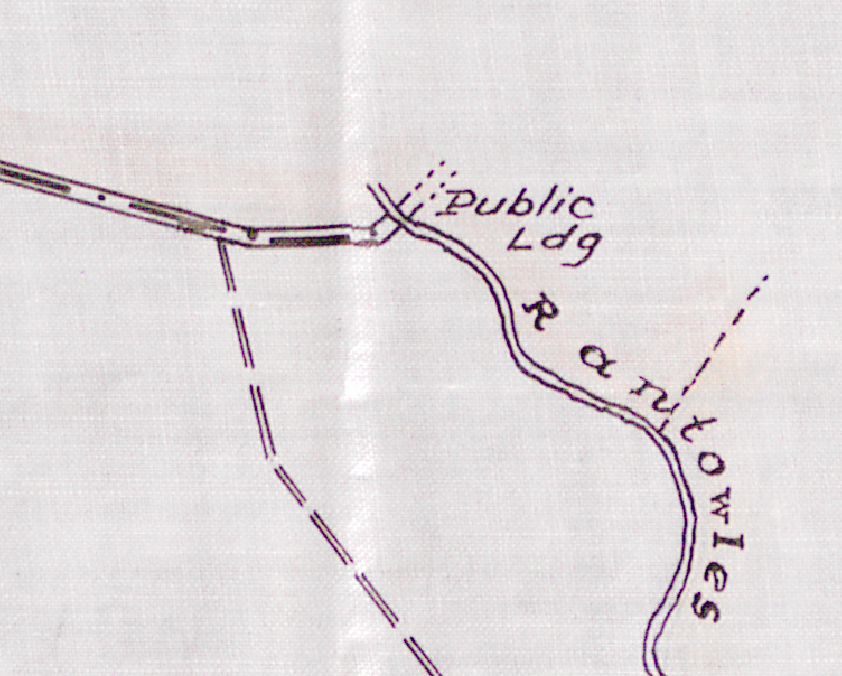 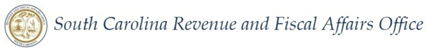 BULOW LANDING aka LOWNDE’S LANDING
…to a public landing known as Lowndes Landing upon Rantowles Creek…
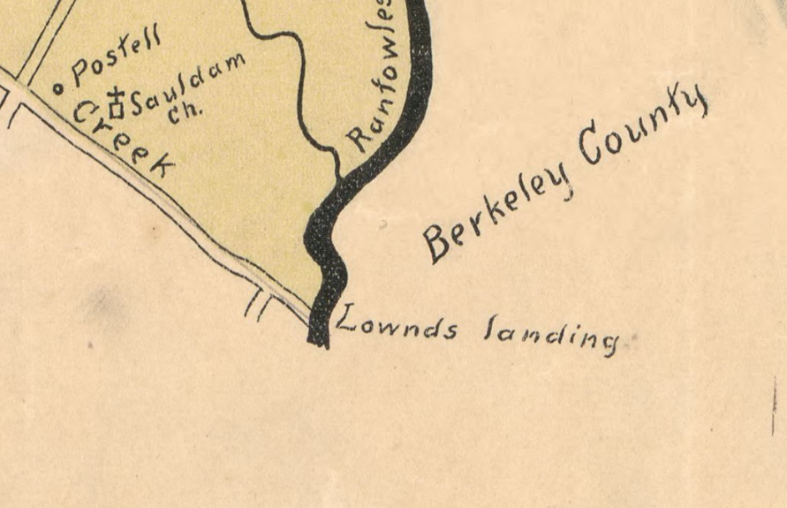 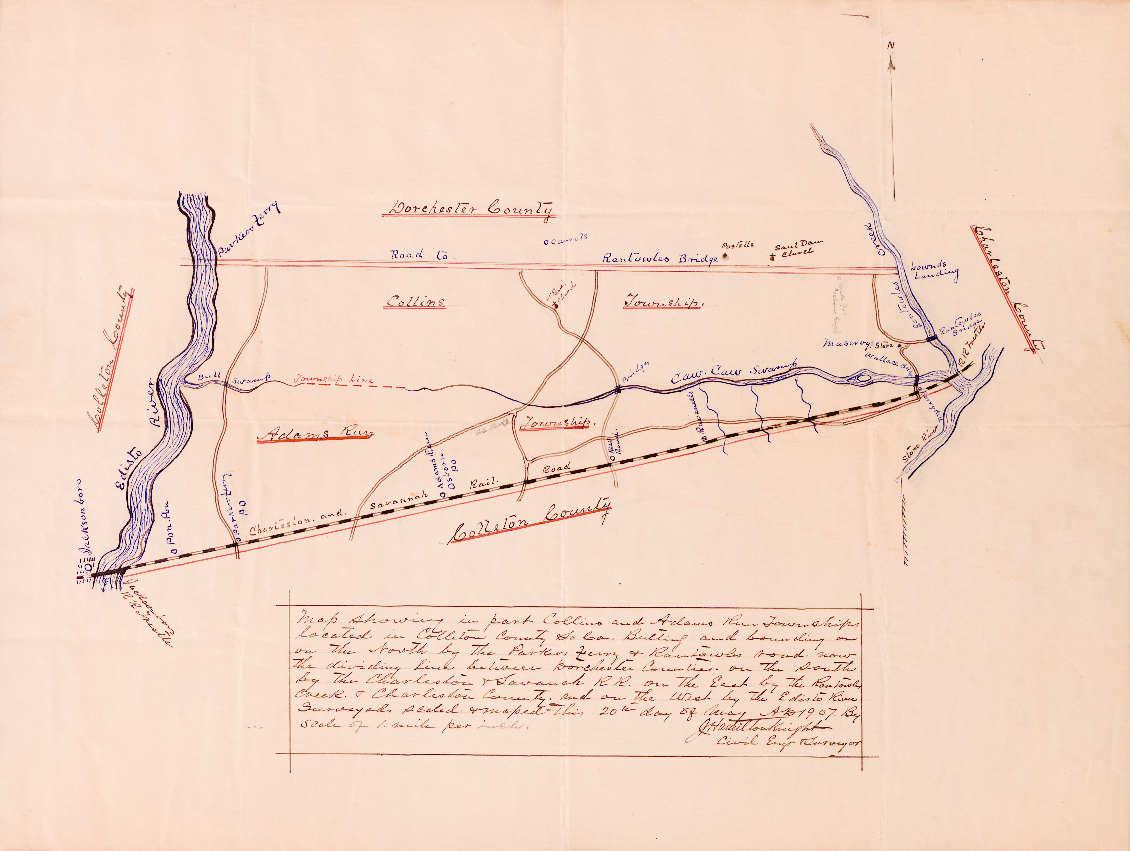 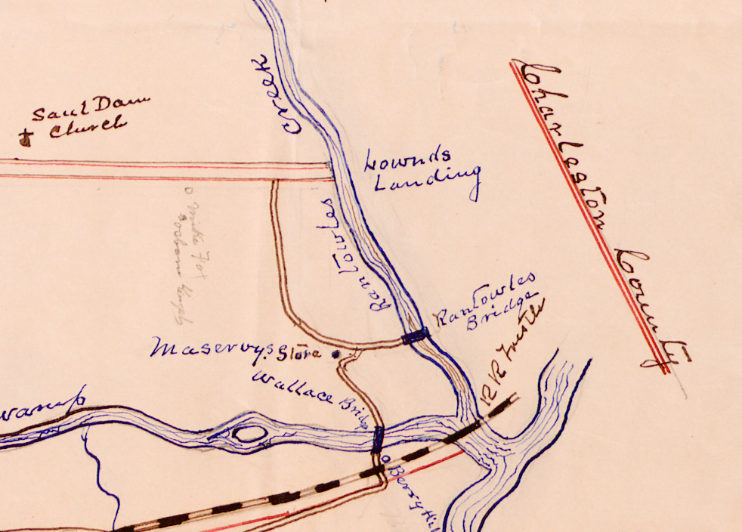 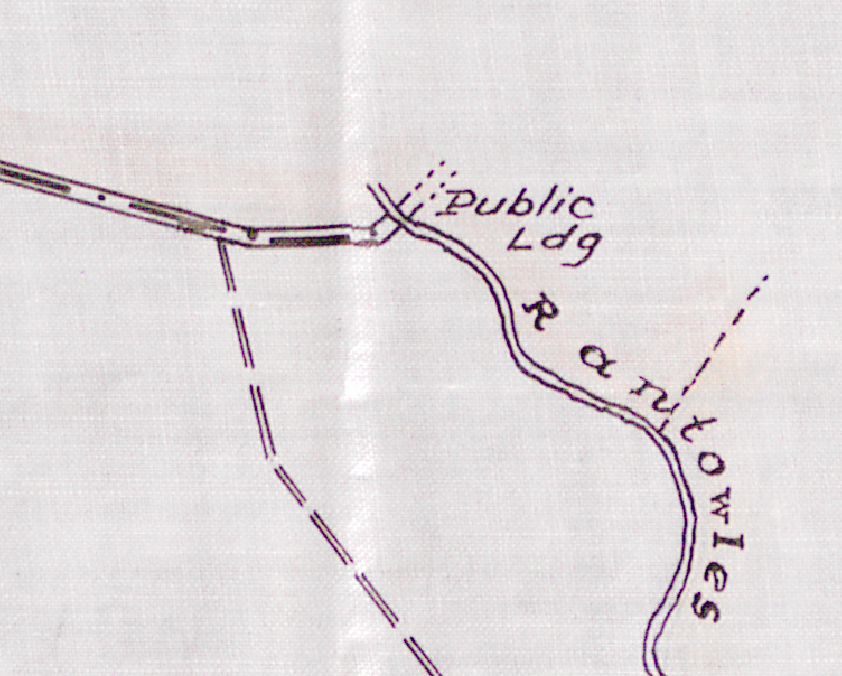 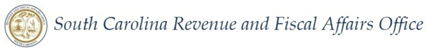 BULOW LANDING aka LOWNDE’S LANDING
…to a public landing known as Lowndes Landing upon Rantowles Creek…
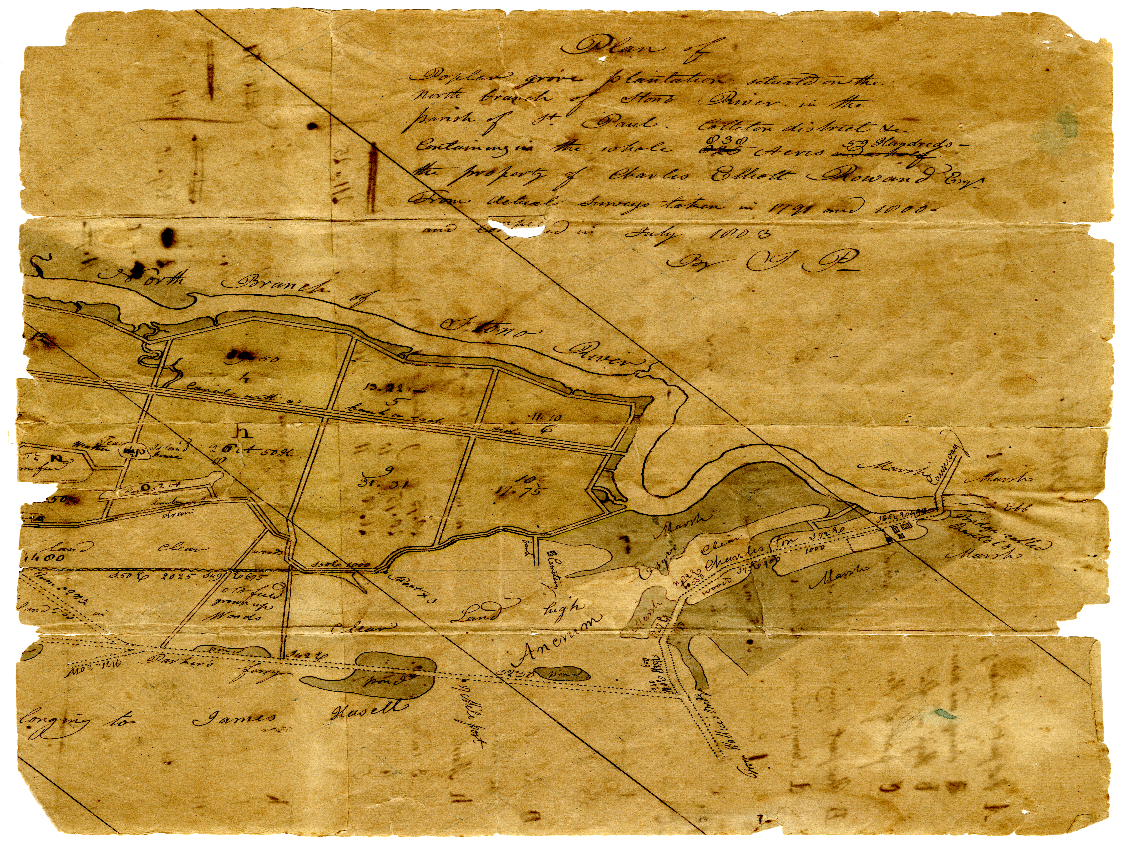 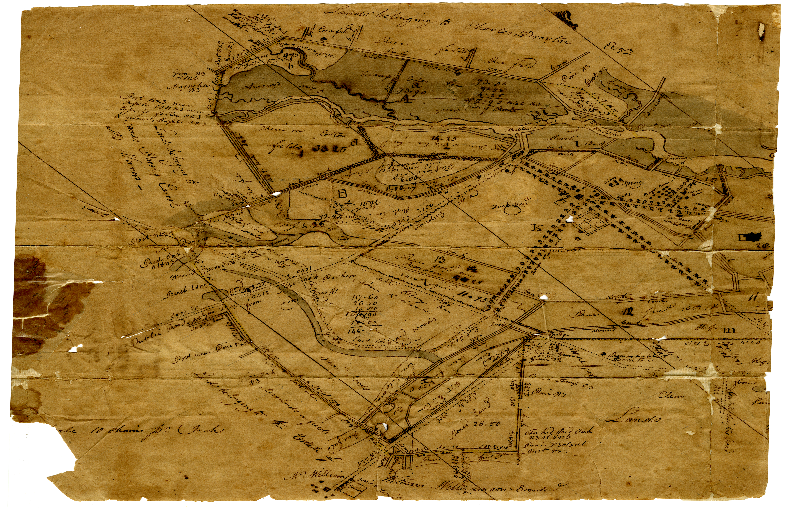 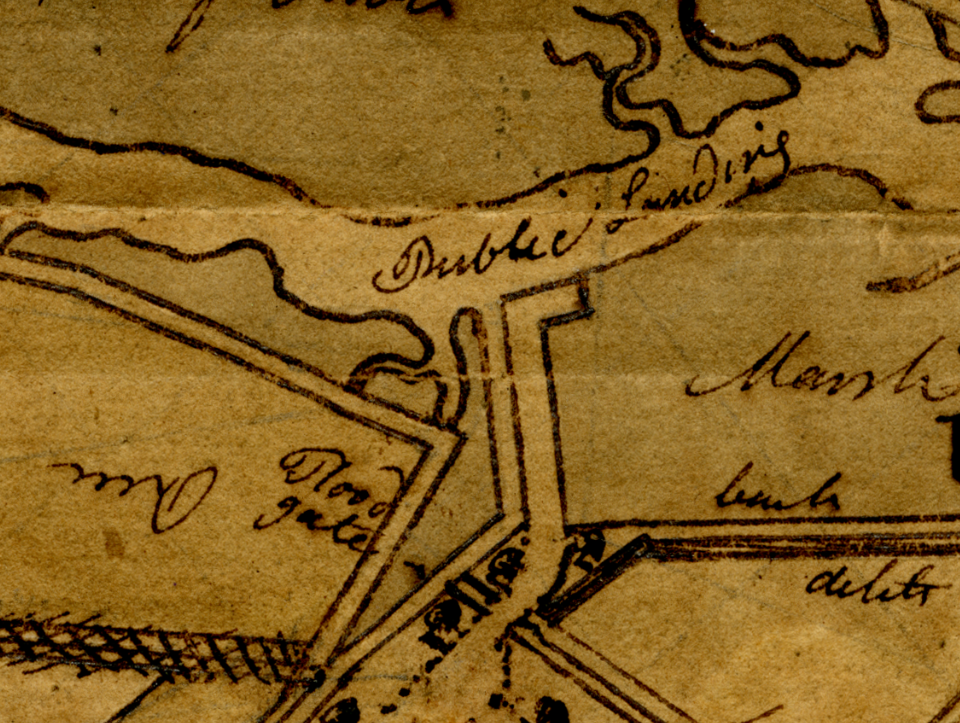 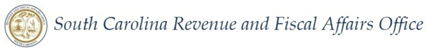 BULOW LANDING aka LOWNDE’S LANDING
…to a public landing known as Lowndes Landing upon Rantowles Creek…
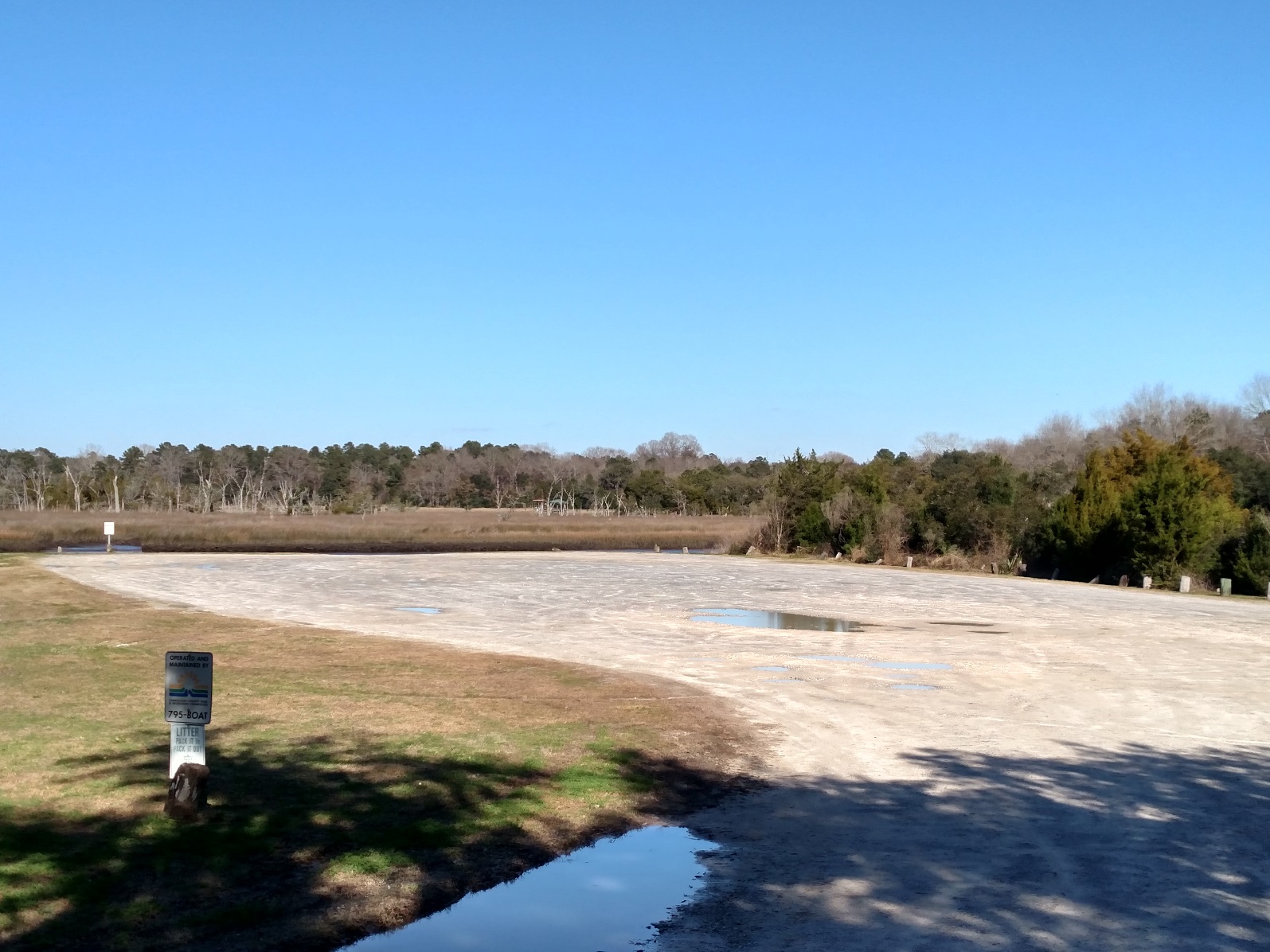 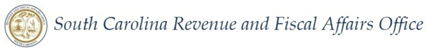 BULOW LANDING aka LOWNDE’S LANDING
…to a public landing known as Lowndes Landing upon Rantowles Creek…
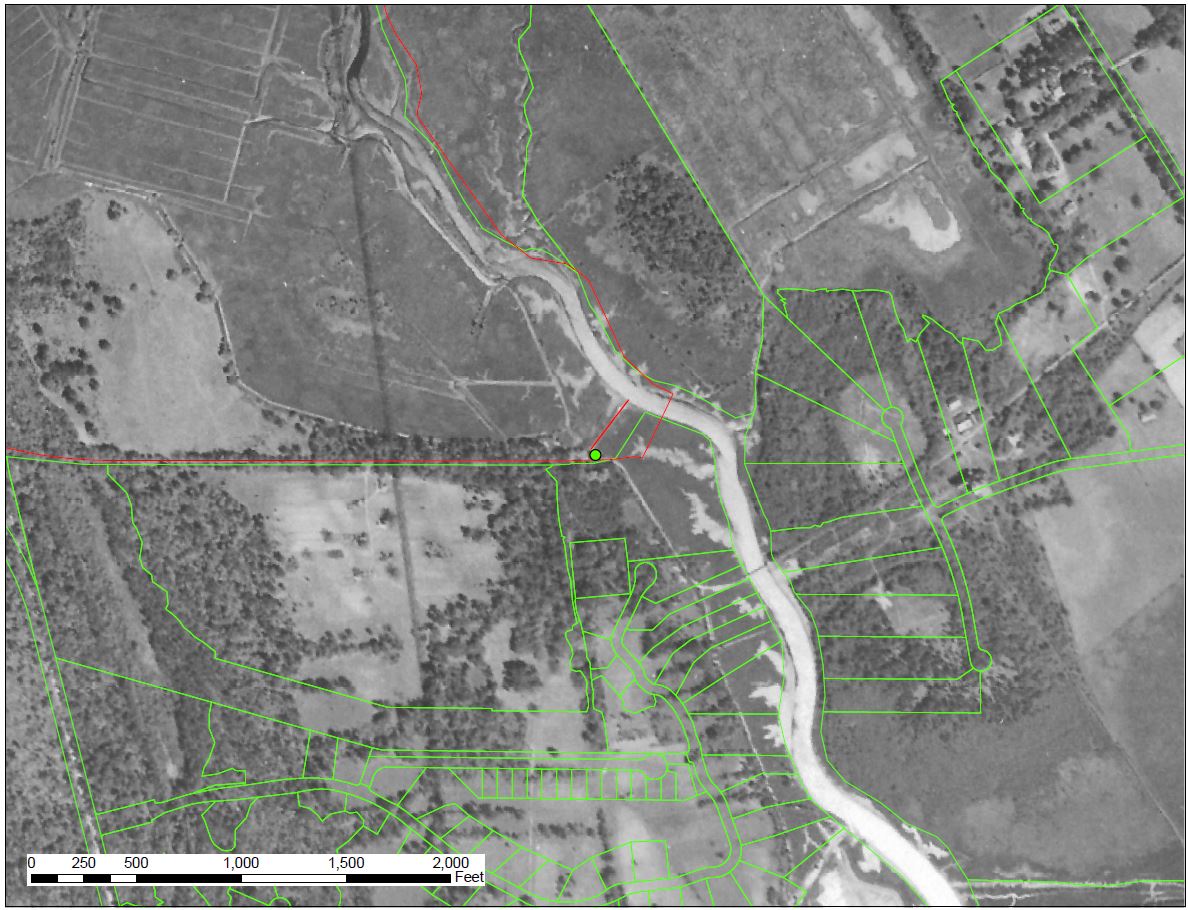 Lownde’s Landing
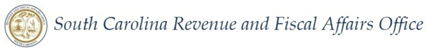 BULOW LANDING aka LOWNDE’S LANDING
…to a public landing known as Lowndes Landing upon Rantowles Creek…
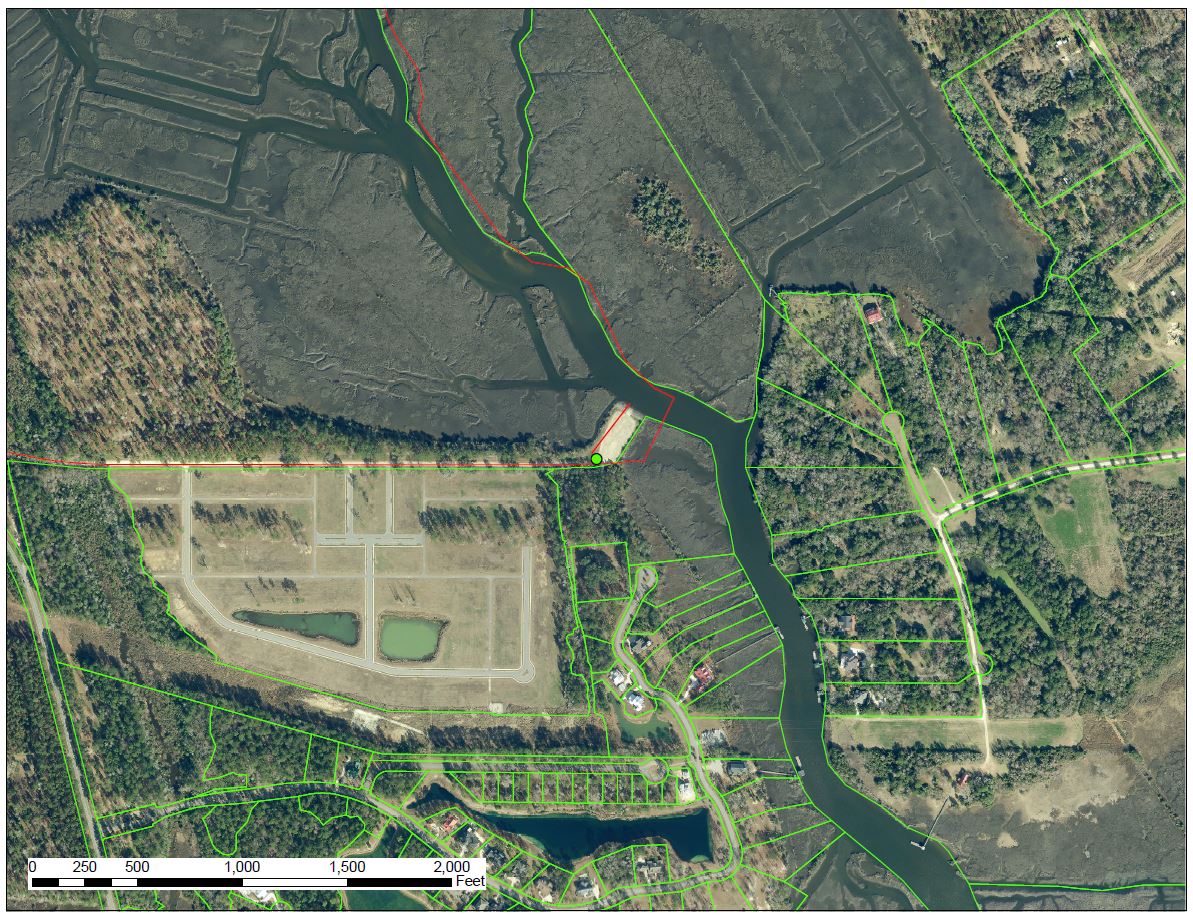 Lownde’s Landing
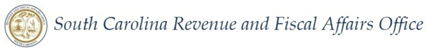 BULOW LANDING aka LOWNDE’S LANDING
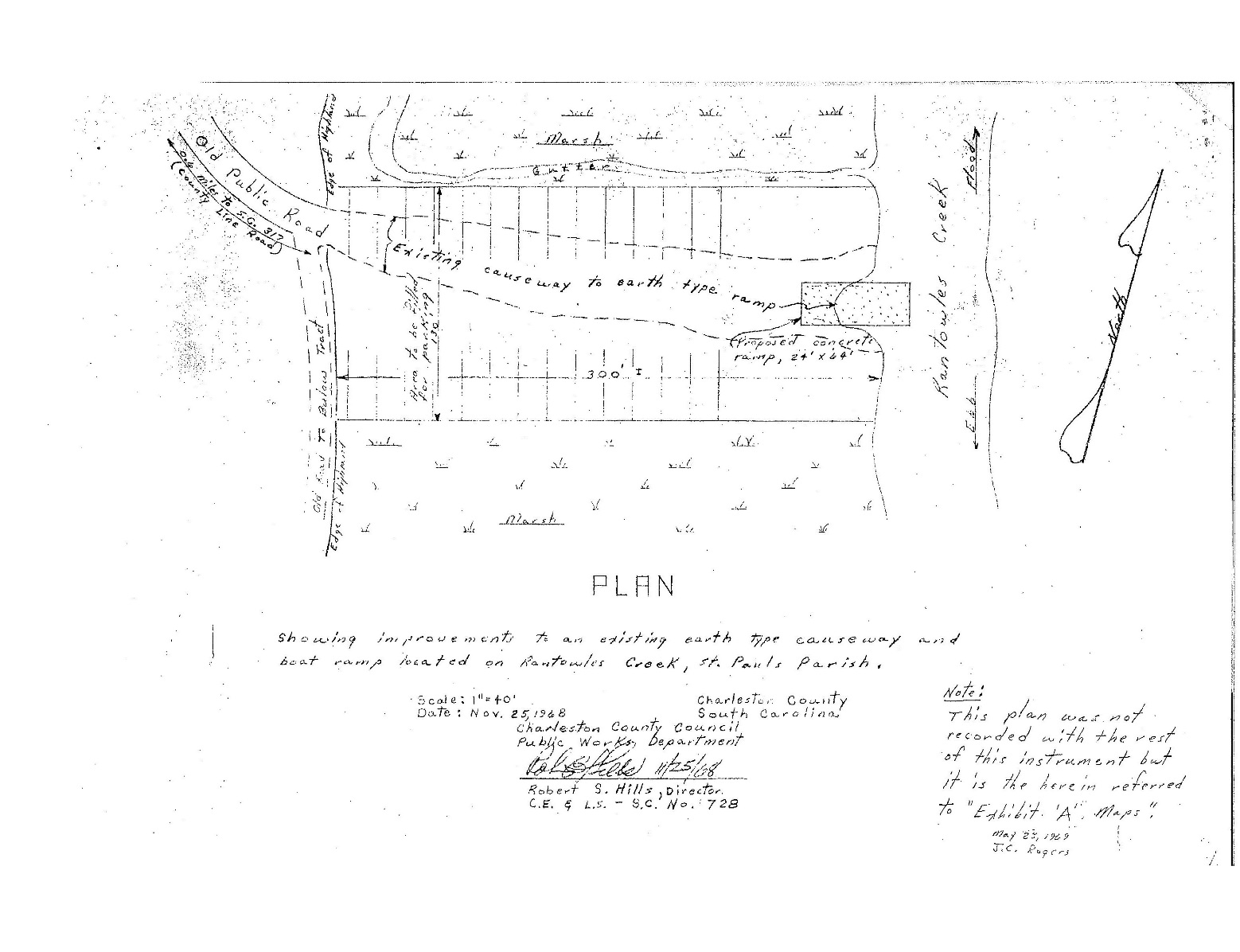 …to a public landing known as Lowndes Landing upon Rantowles Creek…
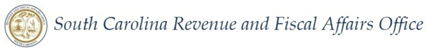 BULOW LANDING aka LOWNDE’S LANDING
…to a public landing known as Lowndes Landing upon Rantowles Creek…
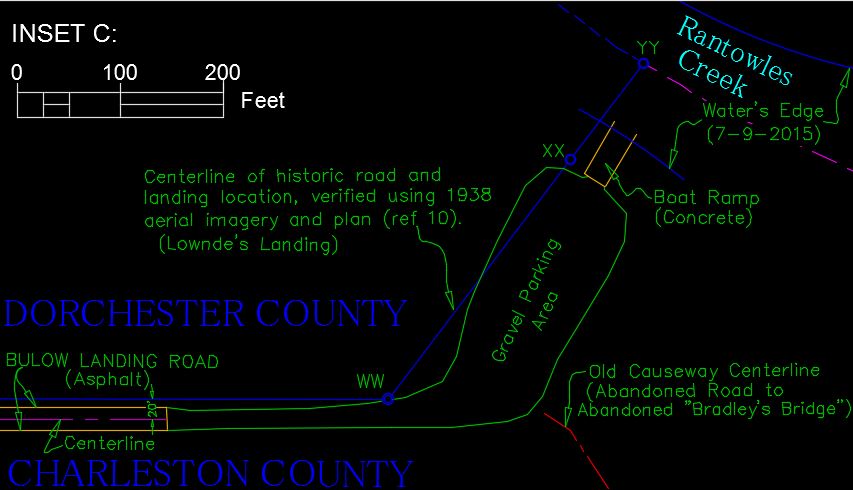 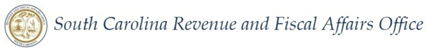 PUBLIC ROAD aka COUNTY LINE ROAD aka PARKER’S FERRY ROAD
… lying north of the public road leading from Parker’s Ferry upon the Edisto River to a public landing known as Lowndes Landing upon Rantowles Creek …
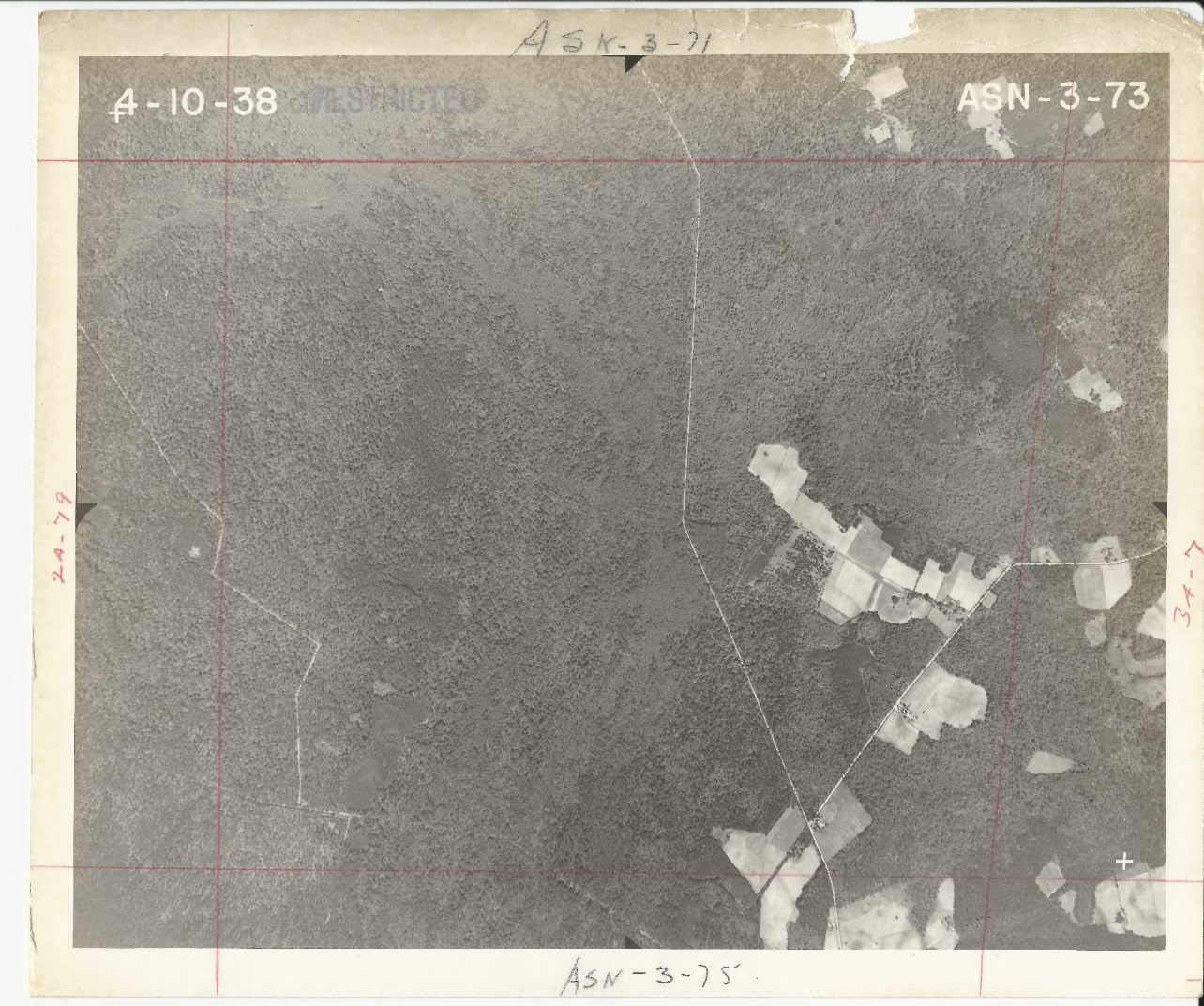 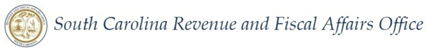 PUBLIC ROAD aka COUNTY LINE ROAD aka PARKER’S FERRY ROAD
… lying north of the public road leading from Parker’s Ferry upon the Edisto River to a public landing known as Lowndes Landing upon Rantowles Creek …
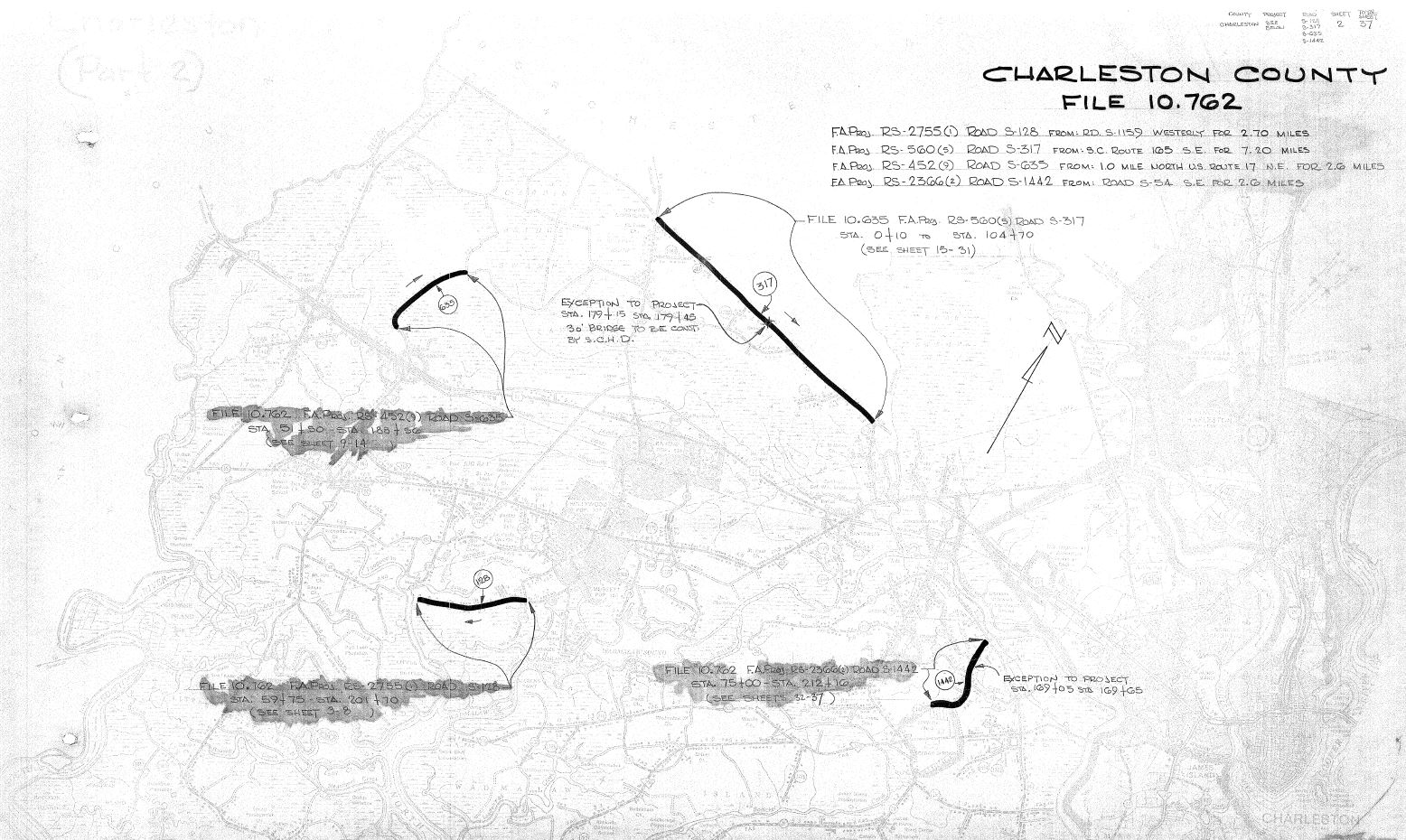 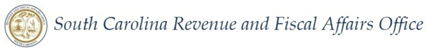 PUBLIC ROAD aka COUNTY LINE ROAD aka PARKER’S FERRY ROAD
… lying north of the public road leading from Parker’s Ferry upon the Edisto River to a public landing known as Lowndes Landing upon Rantowles Creek …
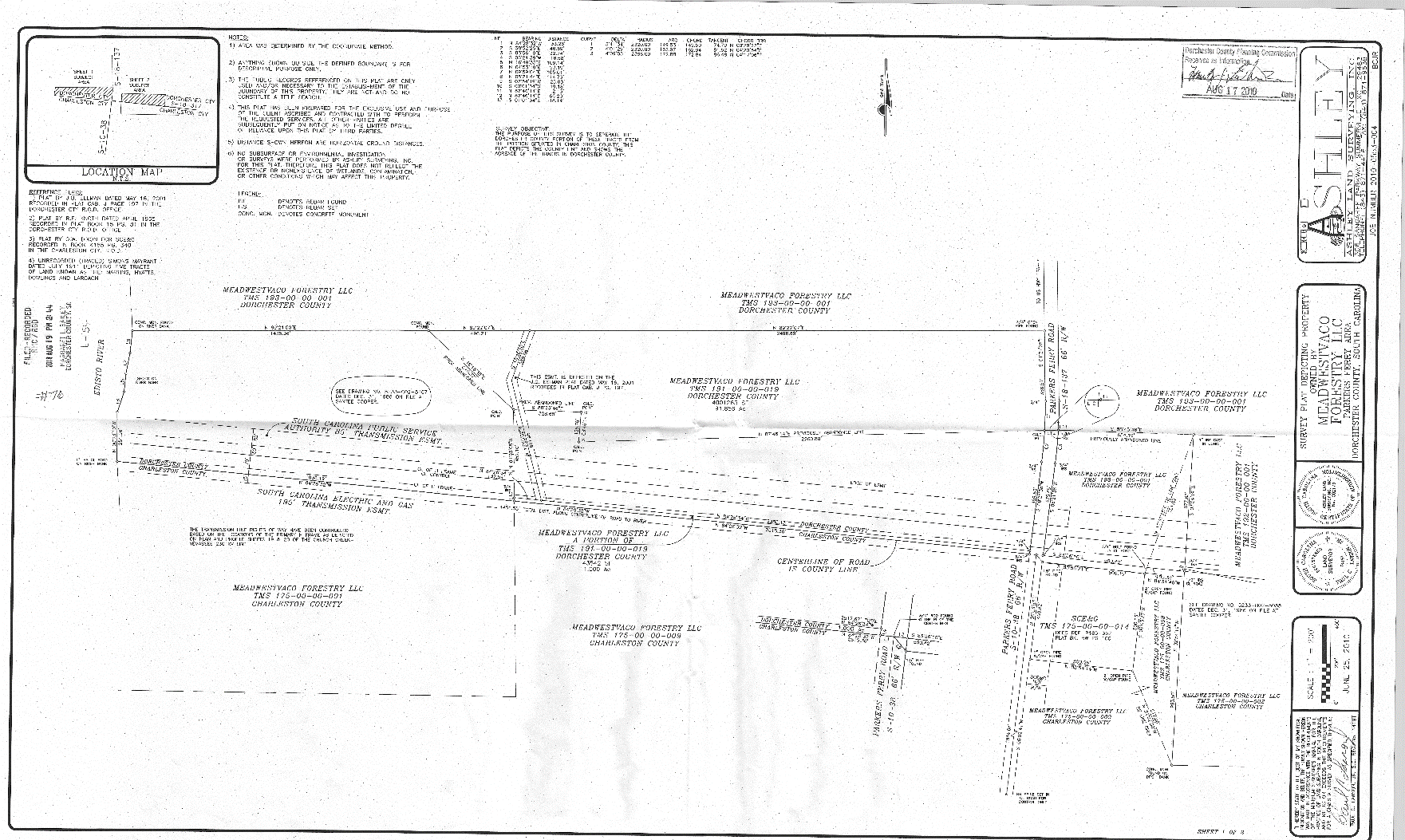 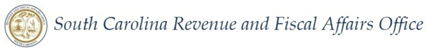 PUBLIC ROAD aka COUNTY LINE ROAD aka PARKER’S FERRY ROAD
… lying north of the public road leading from Parker’s Ferry upon the Edisto River to a public landing known as Lowndes Landing upon Rantowles Creek …
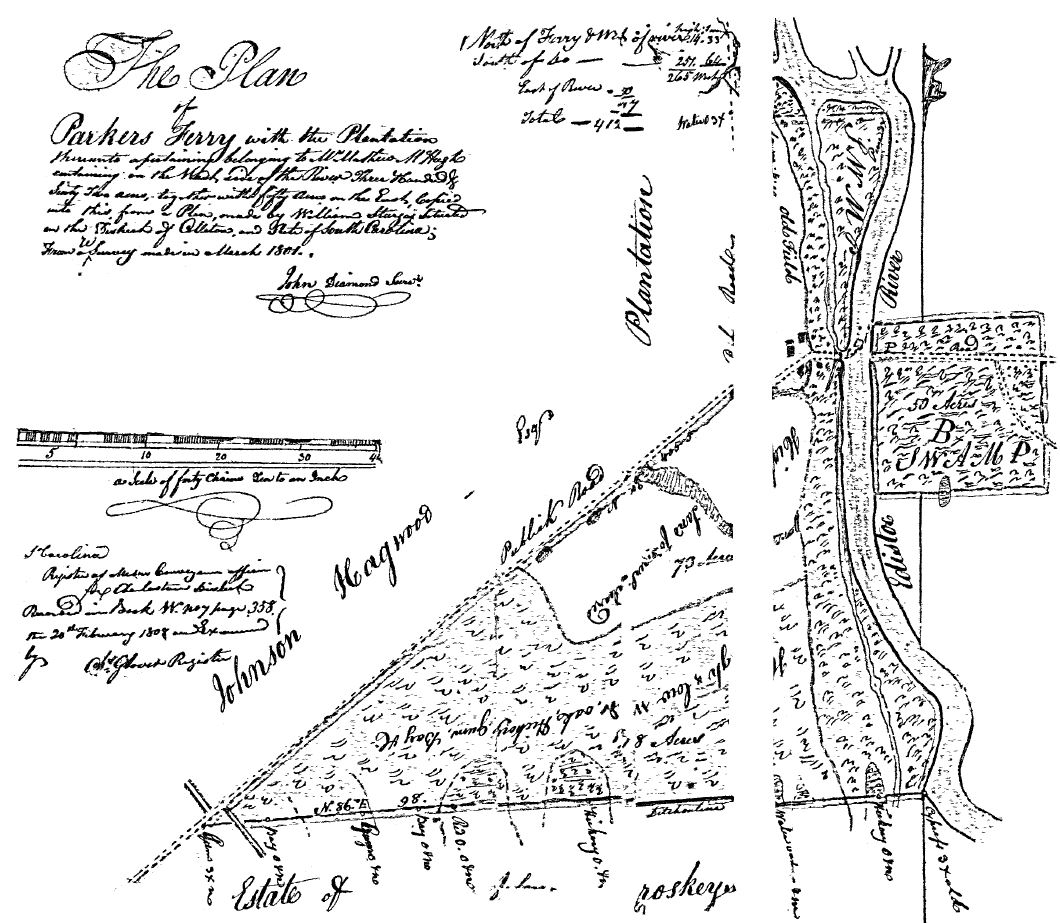 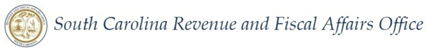 PUBLIC ROAD aka COUNTY LINE ROAD aka PARKER’S FERRY ROAD
… lying north of the public road leading from Parker’s Ferry upon the Edisto River to a public landing known as Lowndes Landing upon Rantowles Creek …
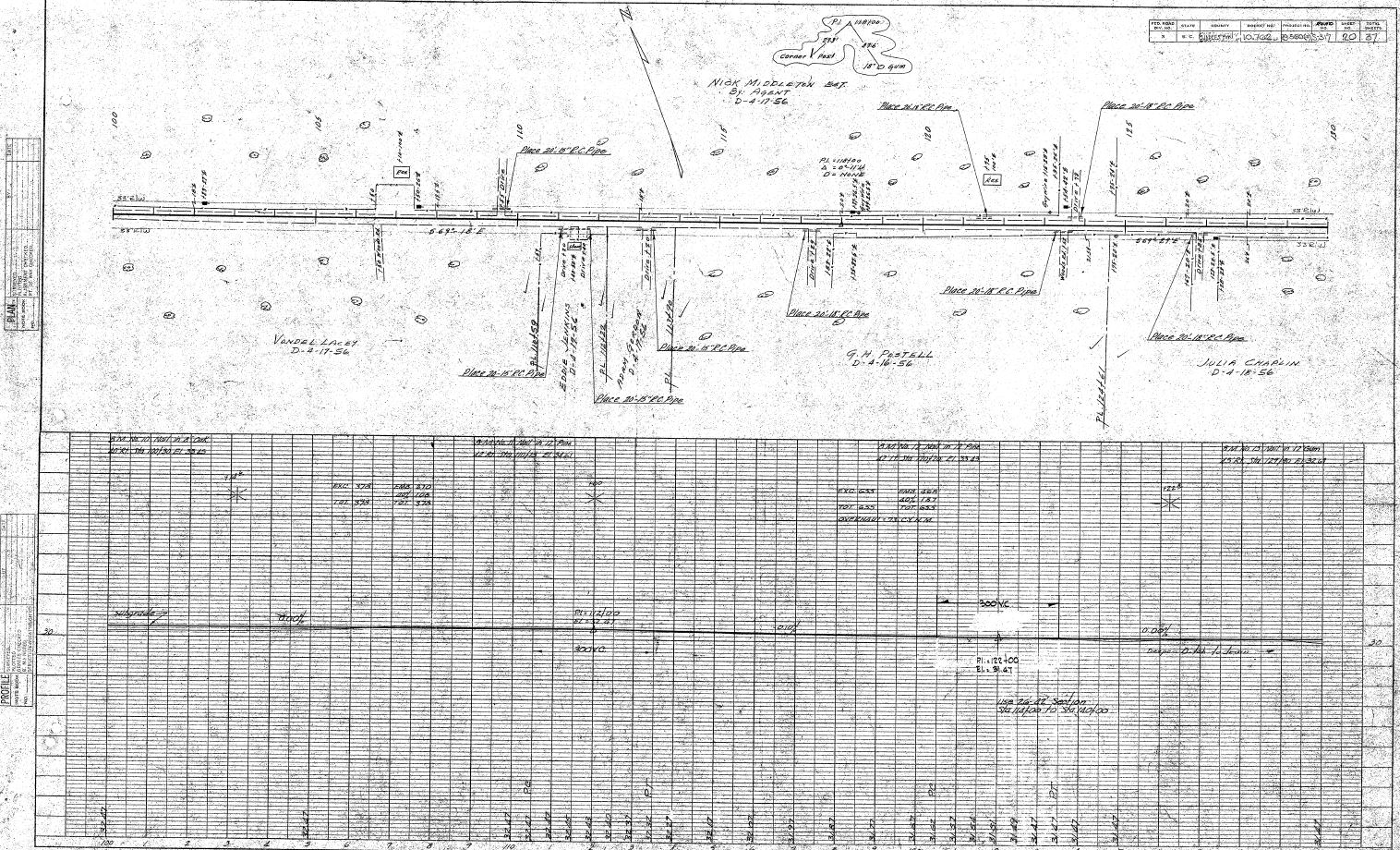 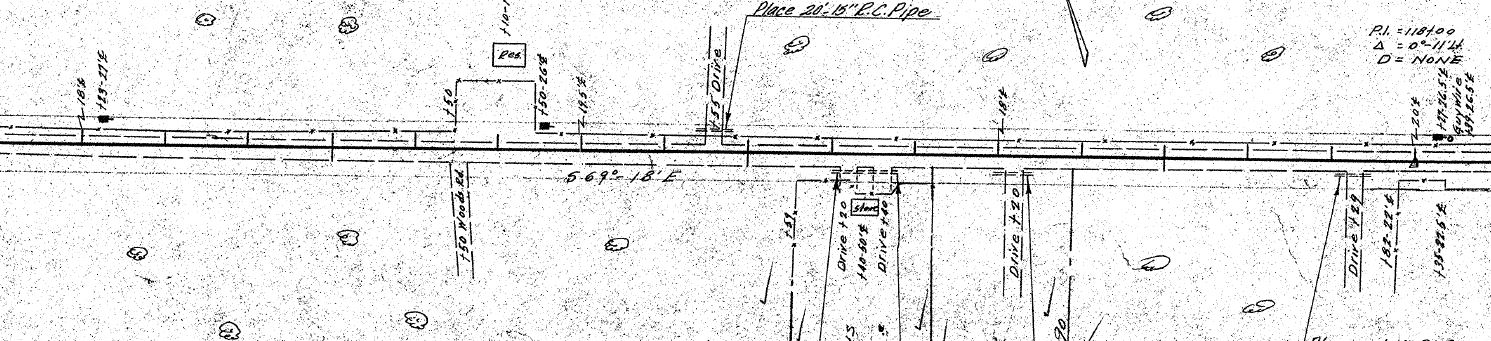 18’ CL
19.5’ CL
18’ CL
20’ CL
22’ CL
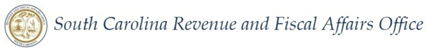 PUBLIC ROAD aka COUNTY LINE ROAD aka PARKER’S FERRY ROAD
… lying north of the public road leading from Parker’s Ferry upon the Edisto River to a public landing known as Lowndes Landing upon Rantowles Creek …
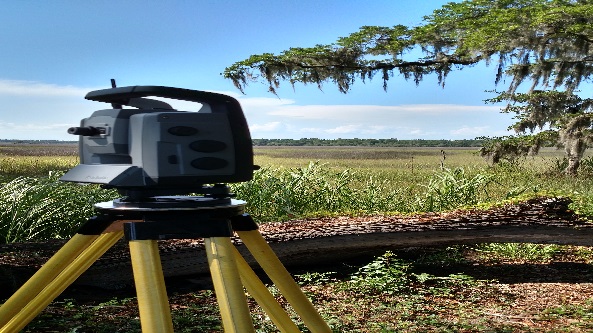 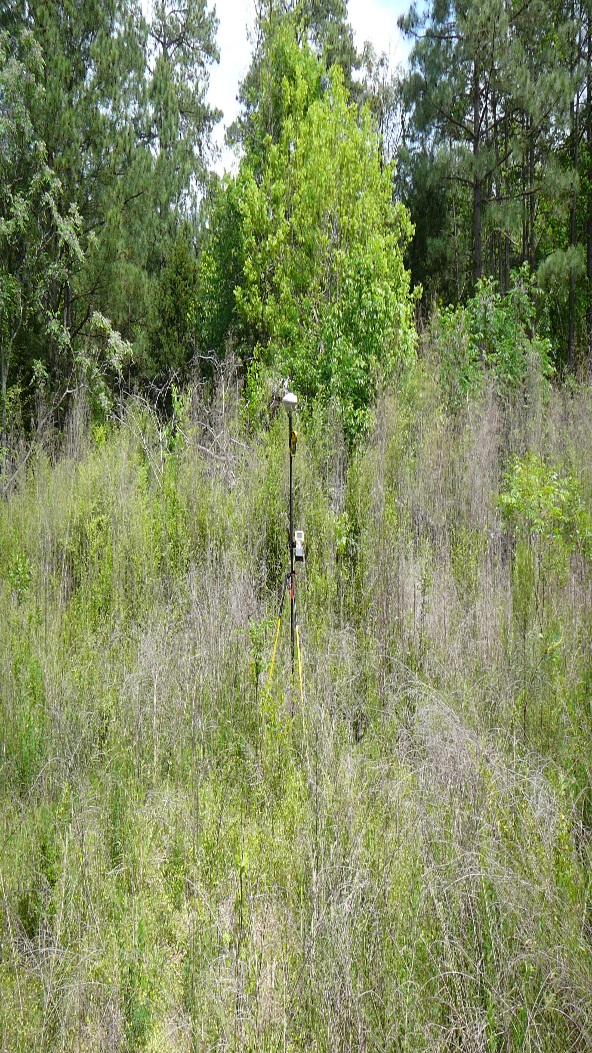 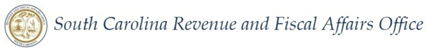 PUBLIC ROAD aka COUNTY LINE ROAD aka PARKER’S FERRY ROAD
… lying north of the public road leading from Parker’s Ferry upon the Edisto River to a public landing known as Lowndes Landing upon Rantowles Creek …
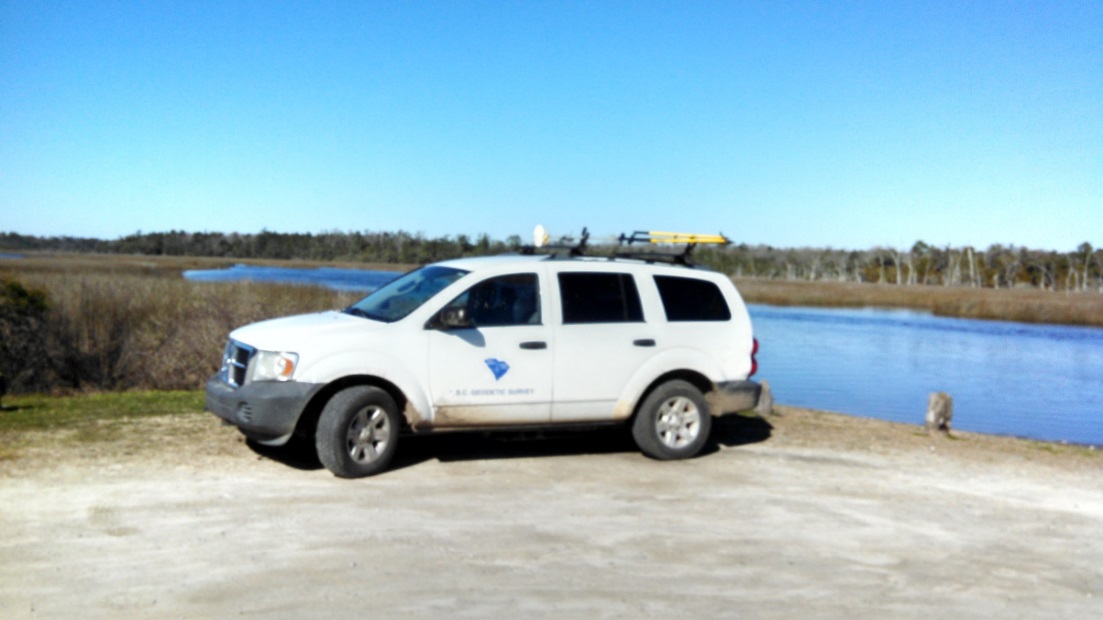 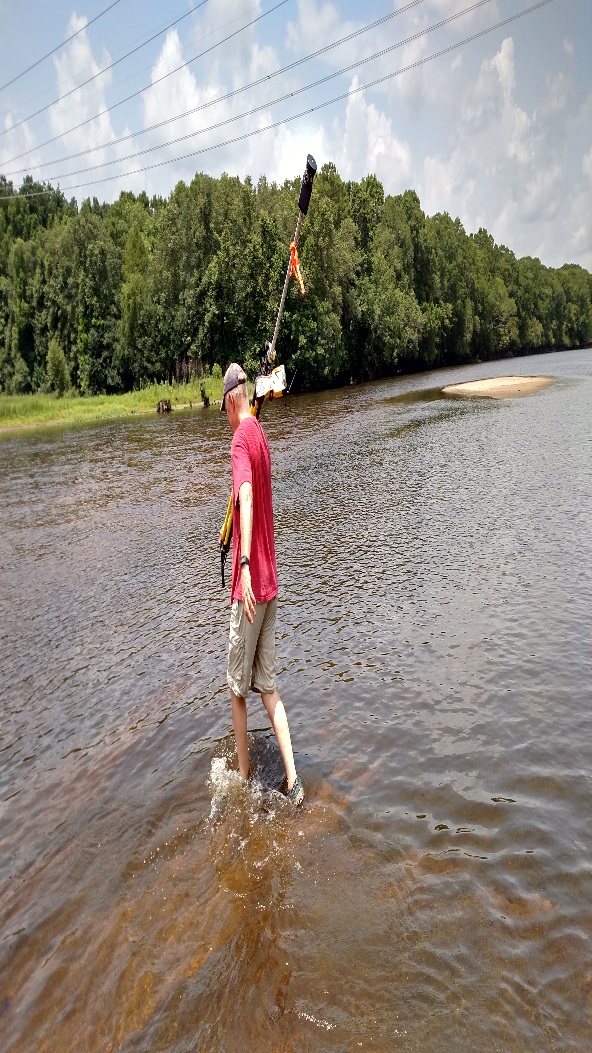 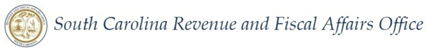 PUBLIC ROAD aka COUNTY LINE ROAD aka PARKER’S FERRY ROAD
… lying north of the public road leading from Parker’s Ferry upon the Edisto River to a public landing known as Lowndes Landing upon Rantowles Creek …
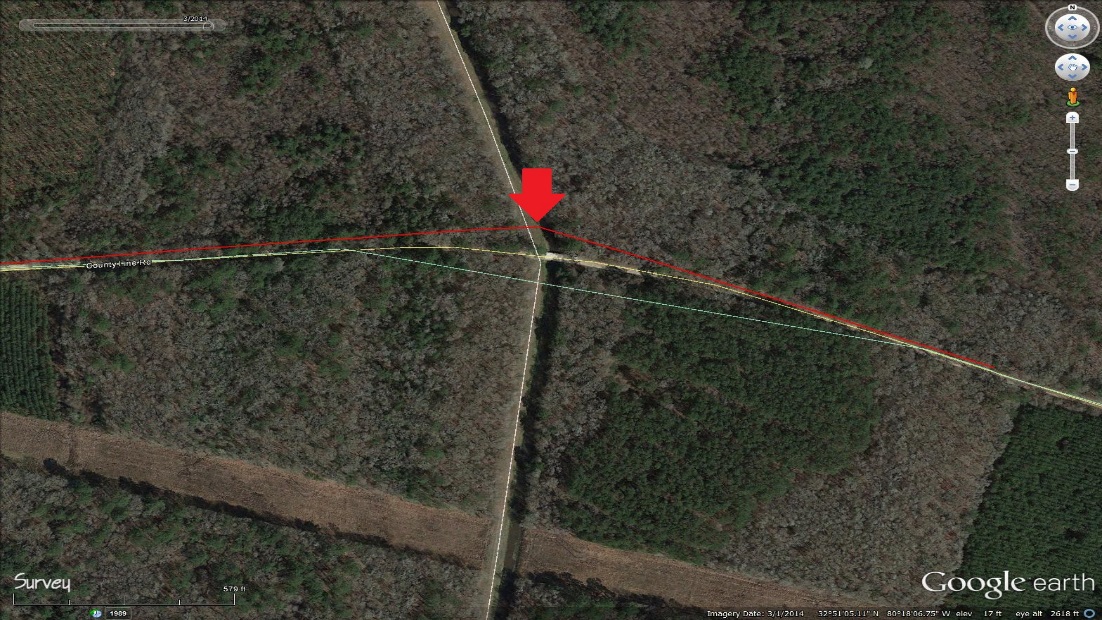 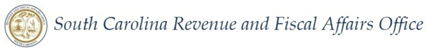 PUBLIC ROAD aka COUNTY LINE ROAD aka PARKER’S FERRY ROAD
… lying north of the public road leading from Parker’s Ferry upon the Edisto River to a public landing known as Lowndes Landing upon Rantowles Creek …
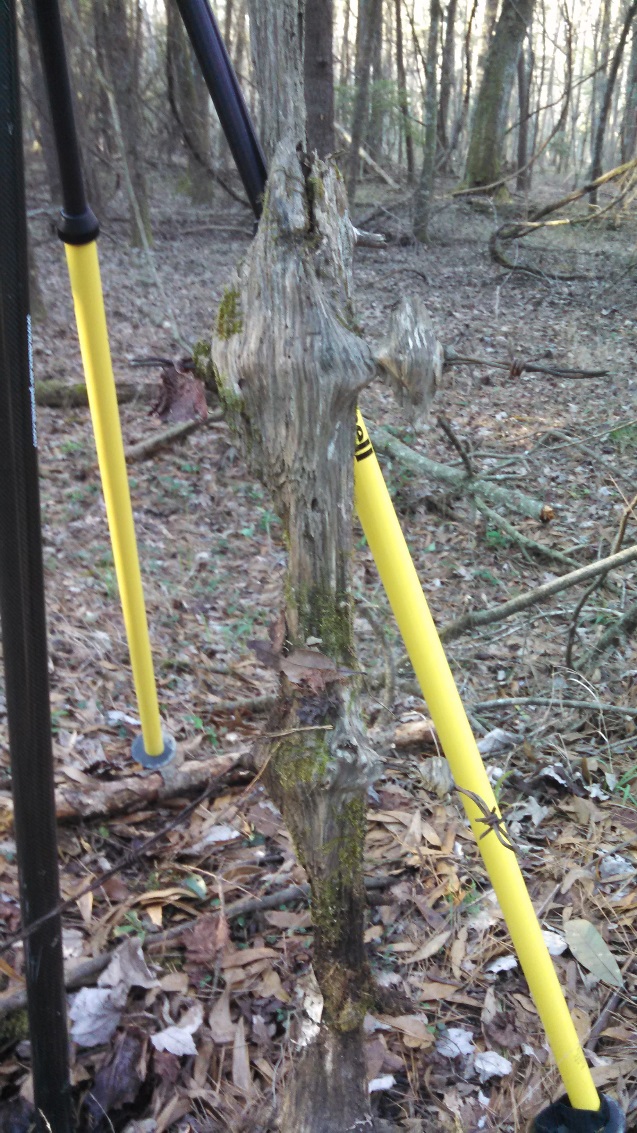 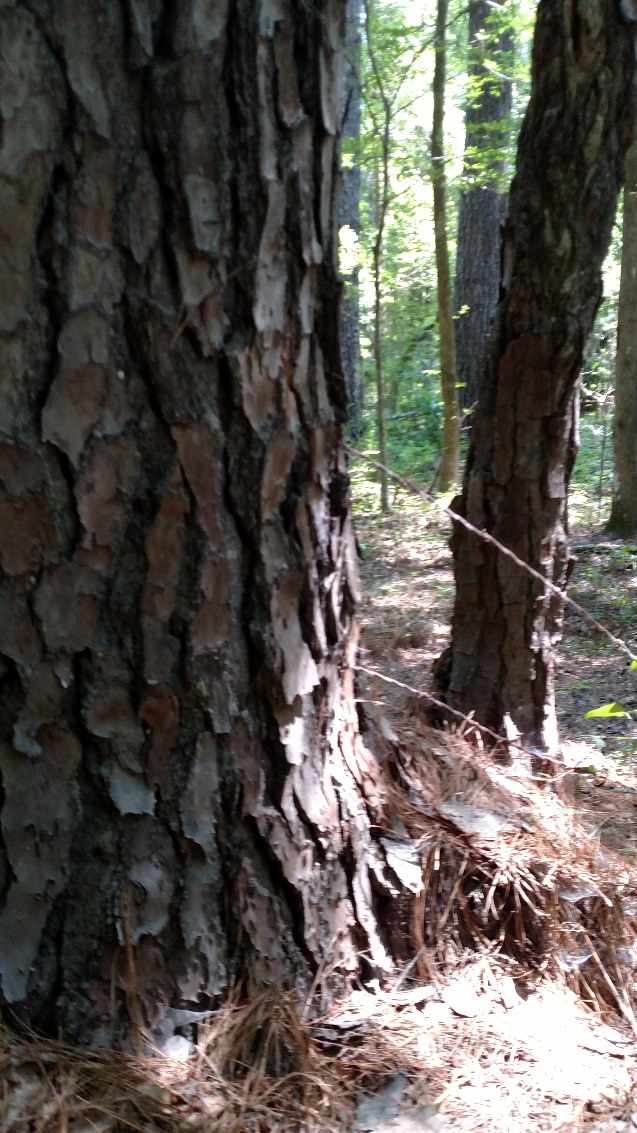 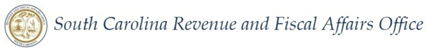 PUBLIC ROAD aka COUNTY LINE ROAD aka PARKER’S FERRY ROAD
… lying north of the public road leading from Parker’s Ferry upon the Edisto River to a public landing known as Lowndes Landing upon Rantowles Creek …
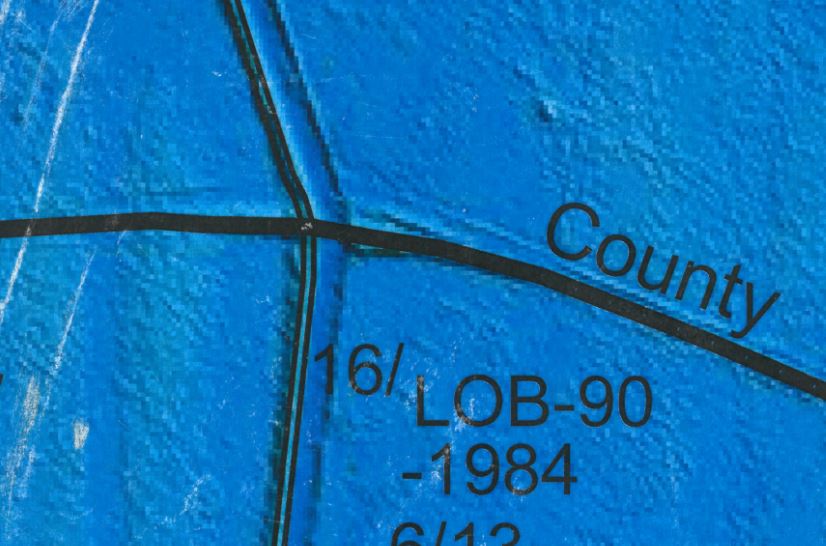 Causeway
Berm
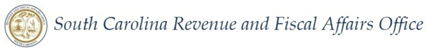 PUBLIC ROAD aka COUNTY LINE ROAD aka PARKER’S FERRY ROAD
… lying north of the public road leading from Parker’s Ferry upon the Edisto River to a public landing known as Lowndes Landing upon Rantowles Creek …
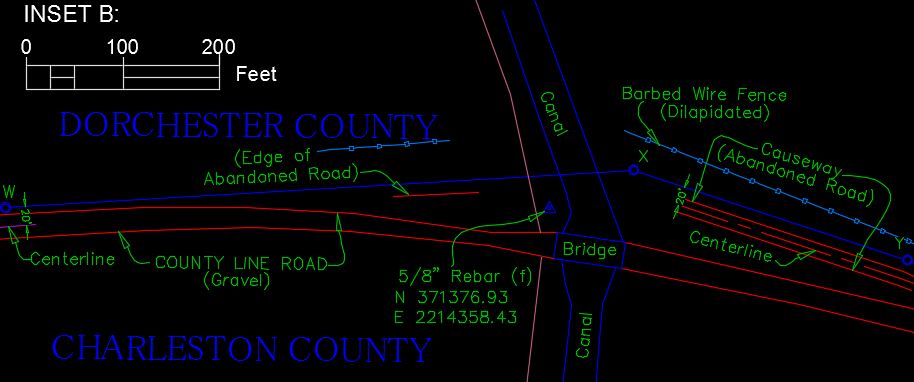 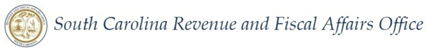 CHARLESTON/DORCHESTER COUNTY LINE RE-ESTABLISHMENT
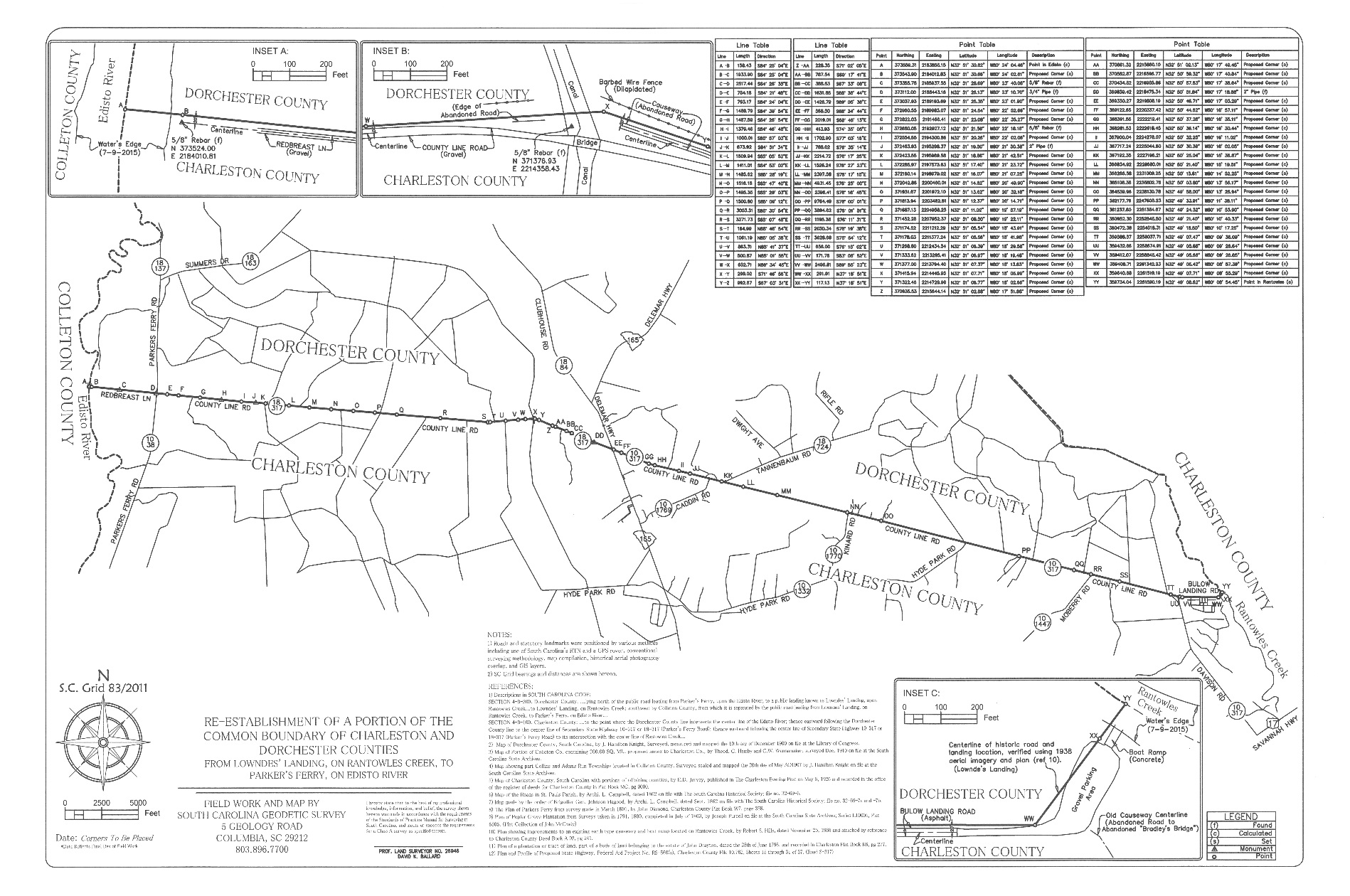 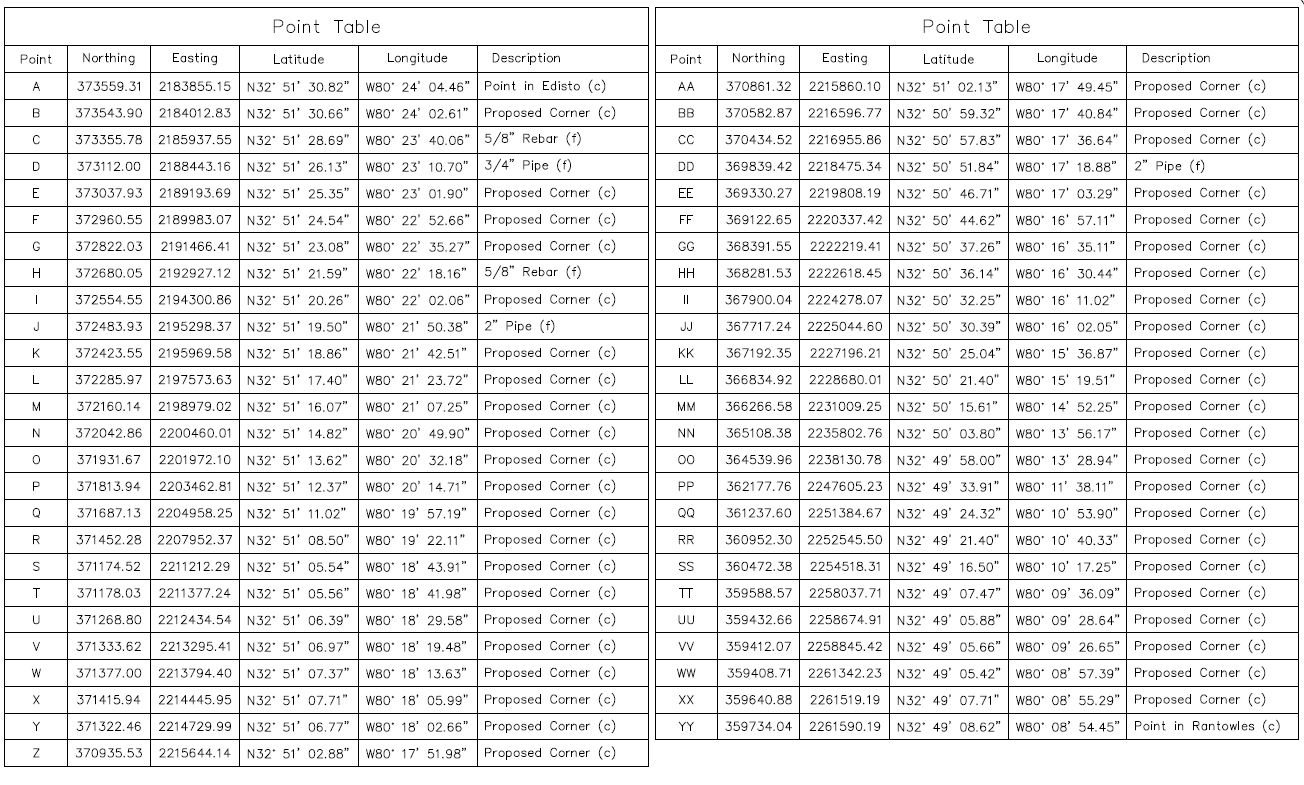 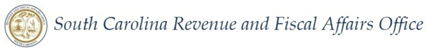 CHARLESTON/DORCHESTER COUNTY LINE RE-ESTABLISHMENT
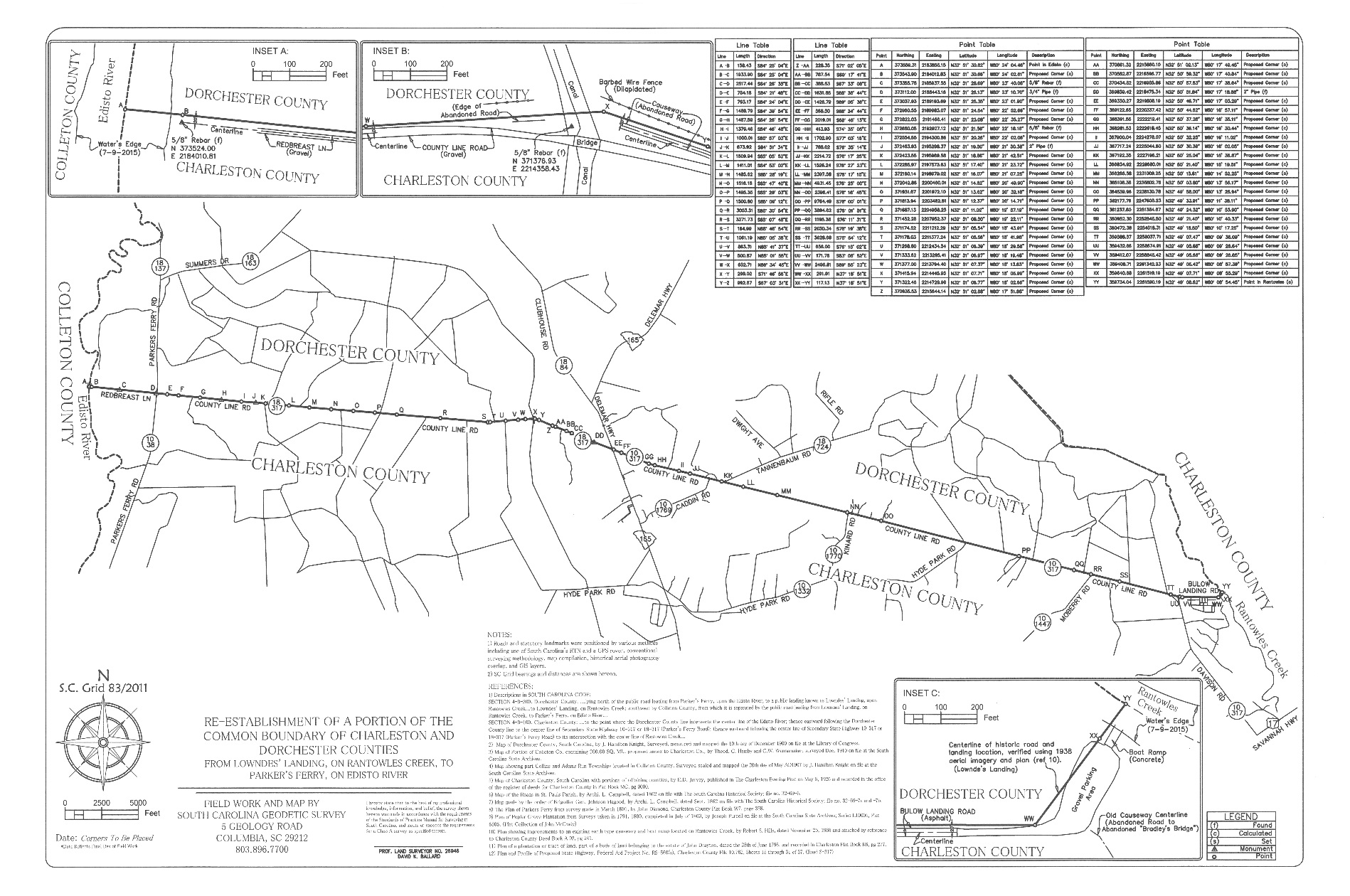 QUESTIONS?
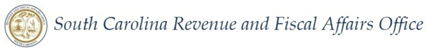